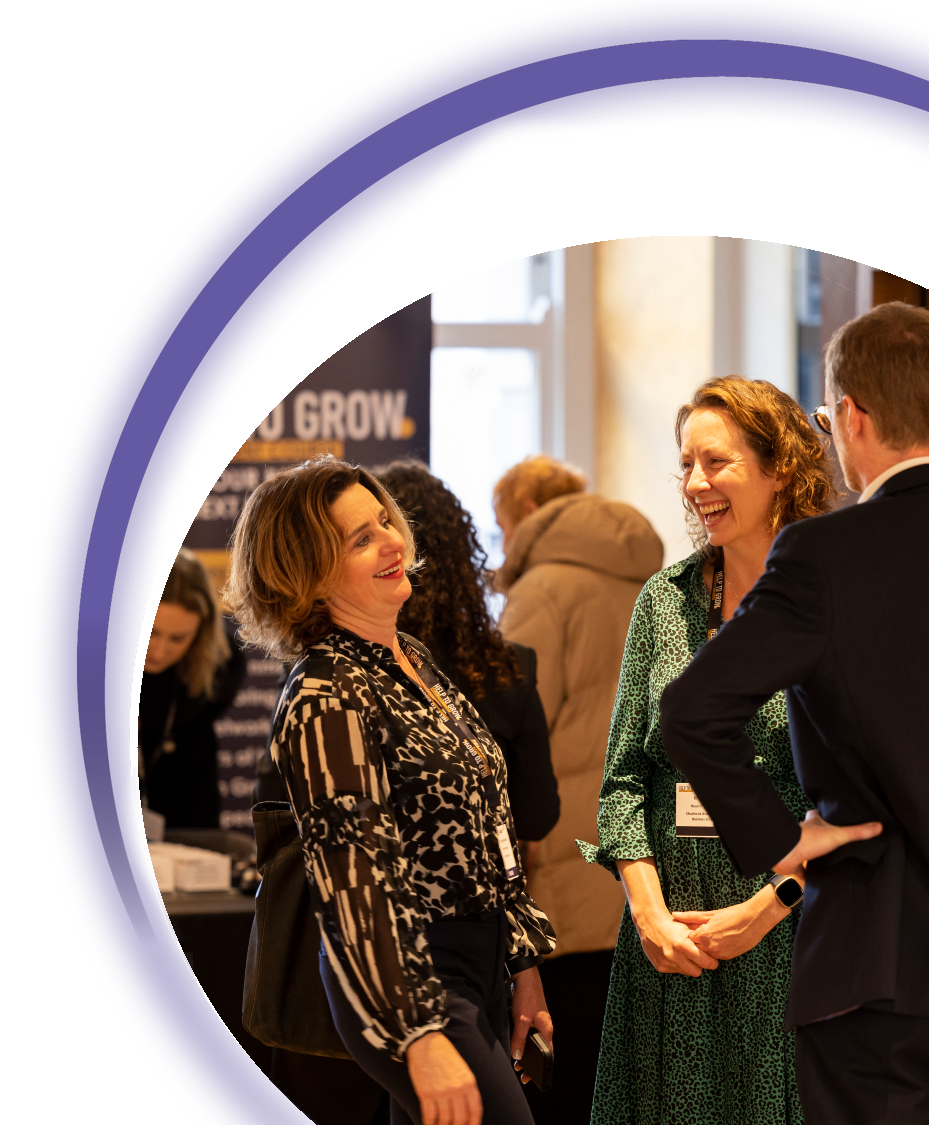 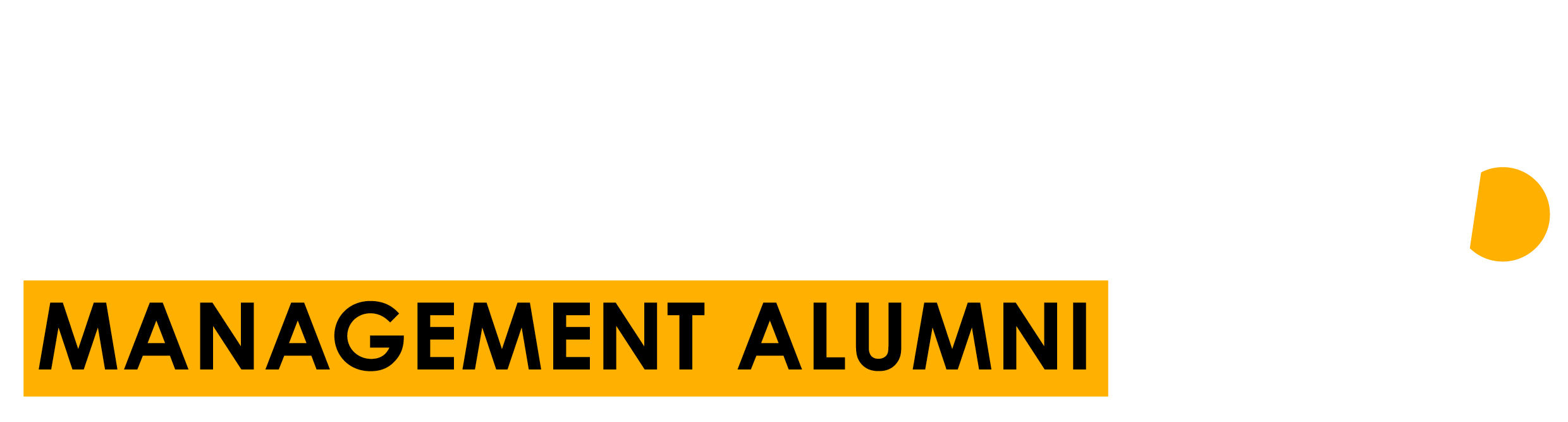 #helptogrow
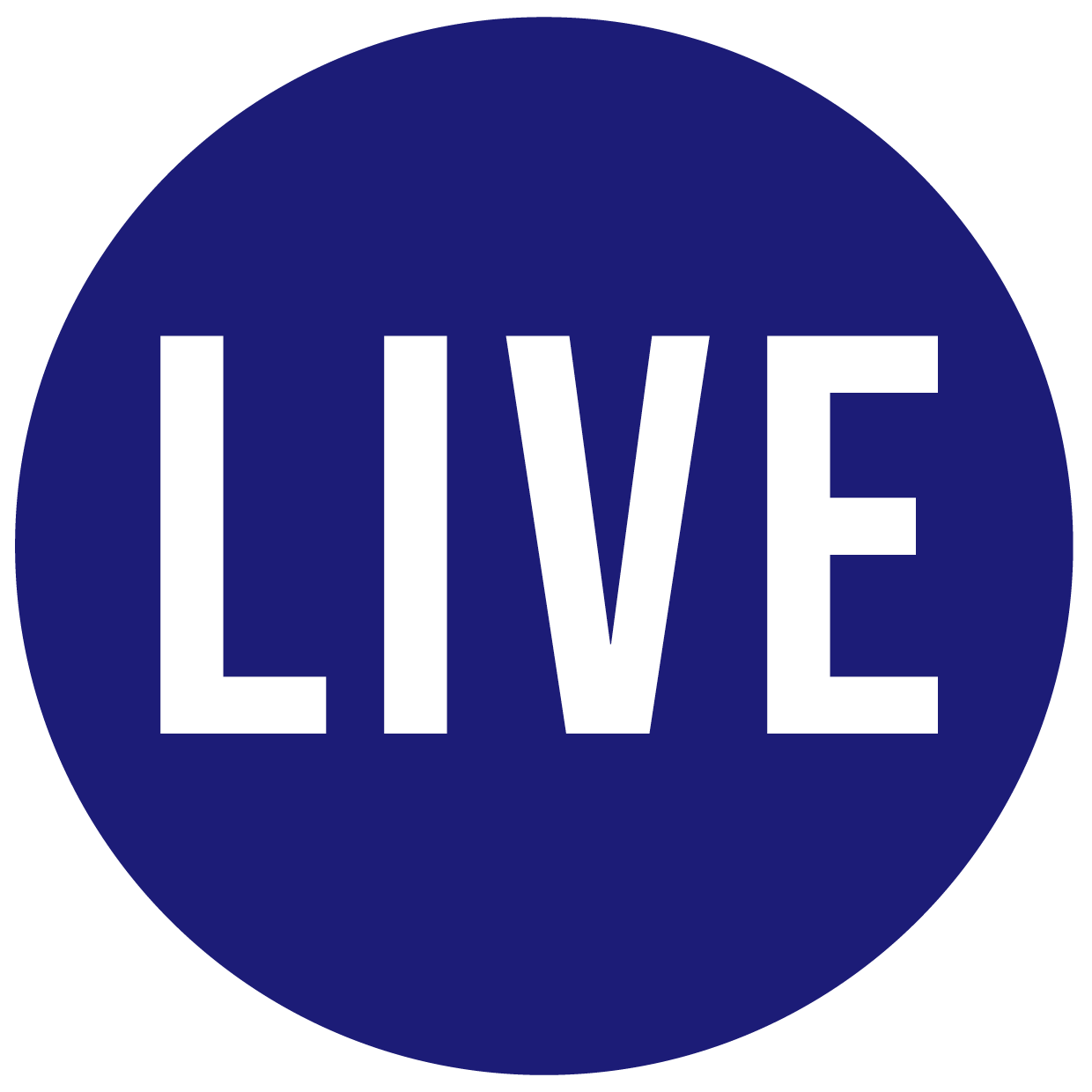 Digital adoption and transformation
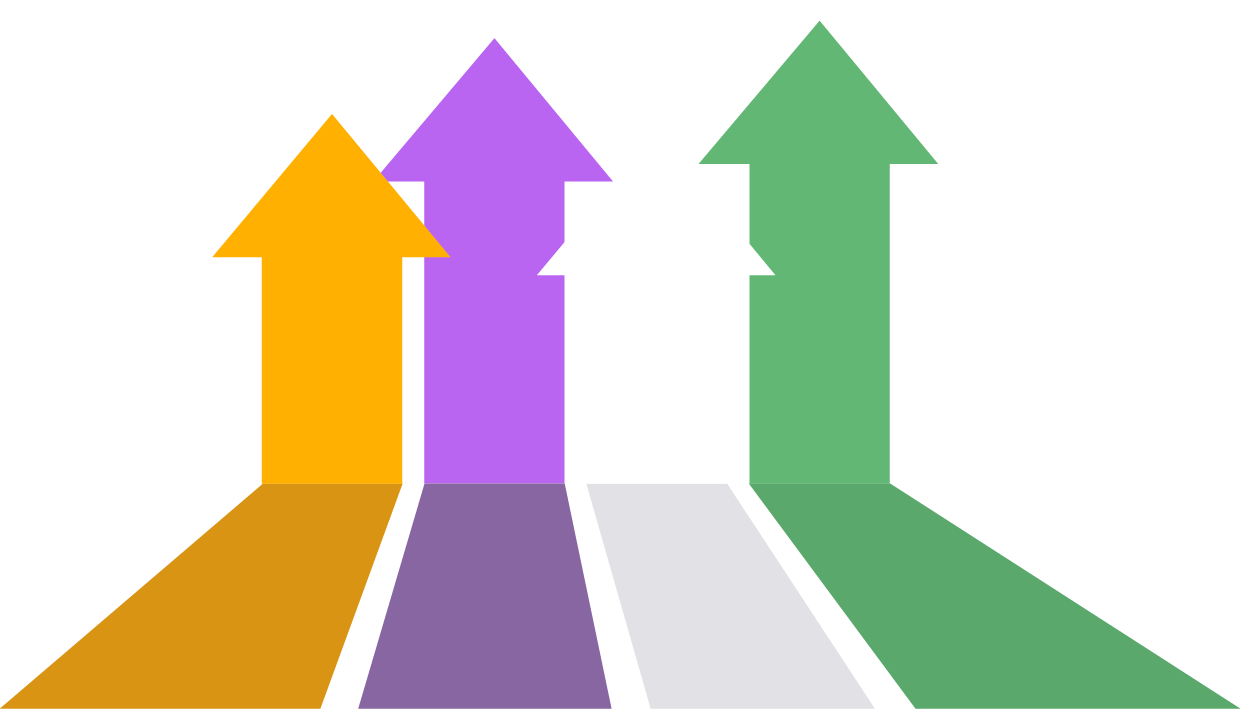 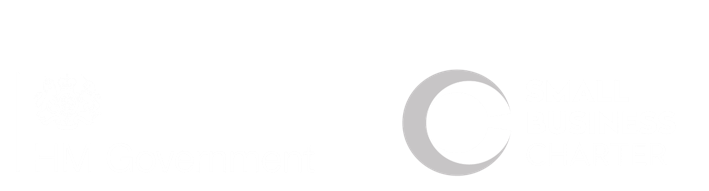 #helptogrow
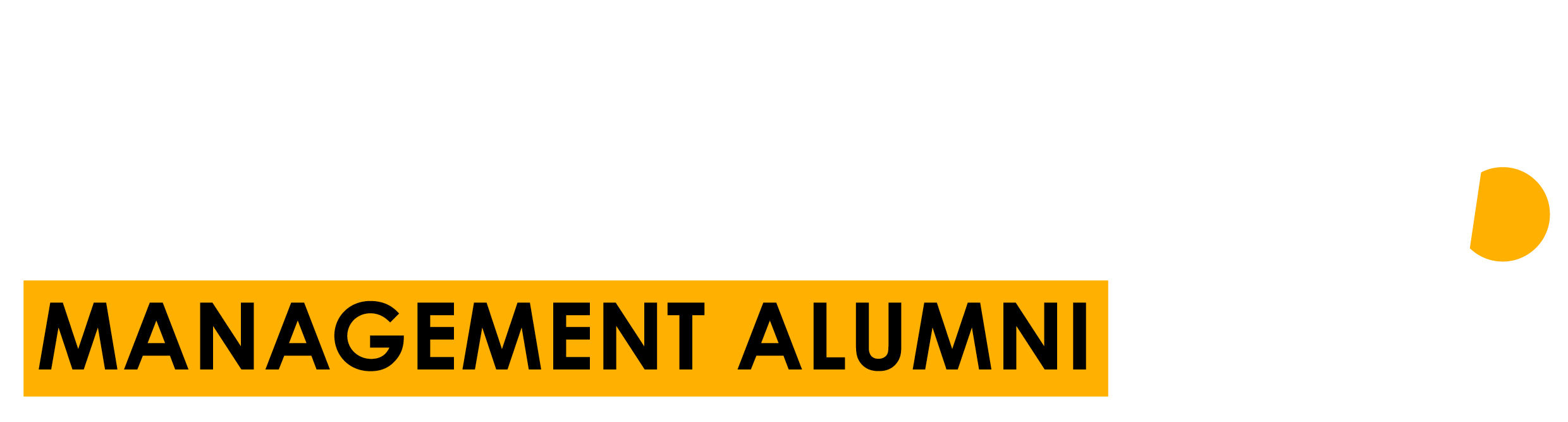 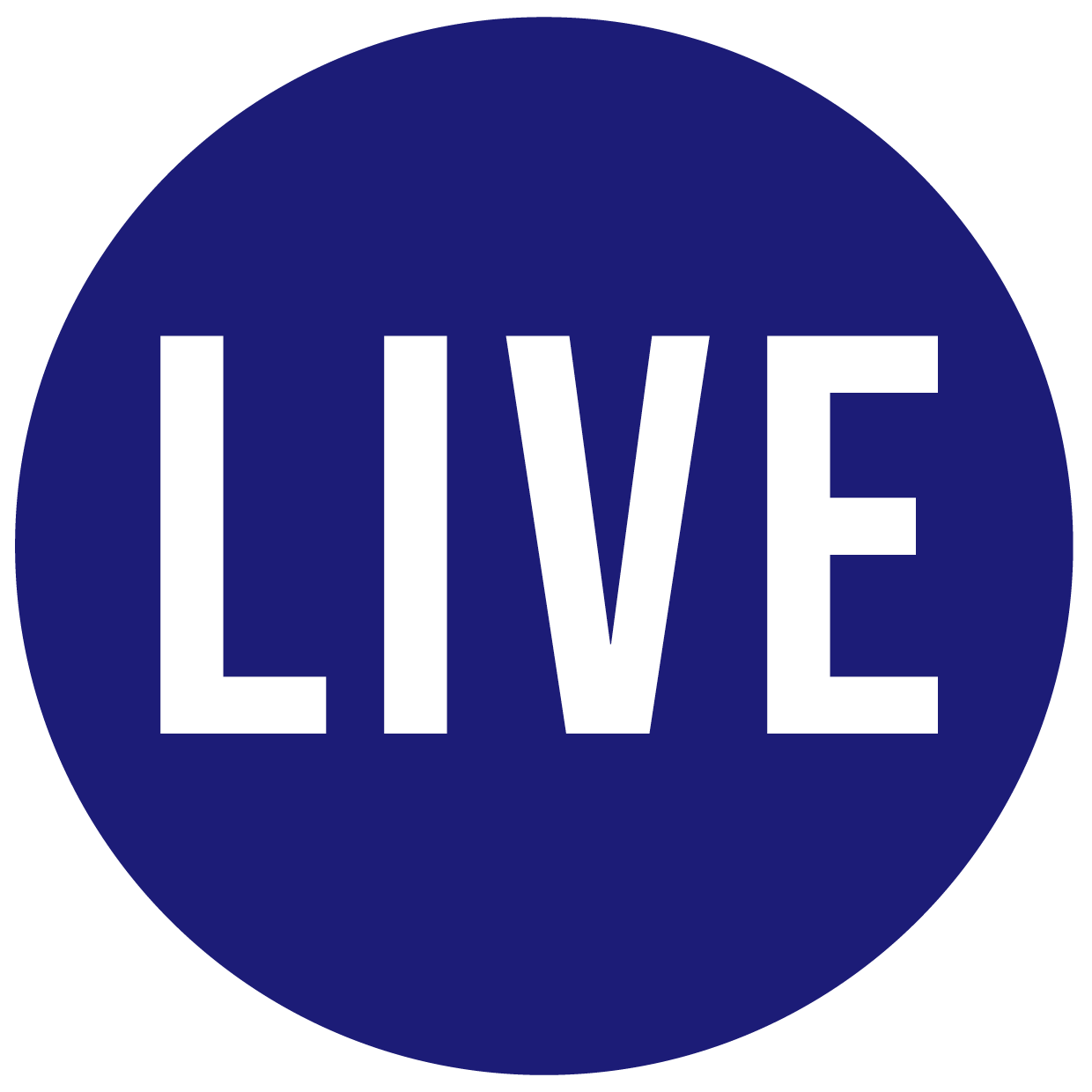 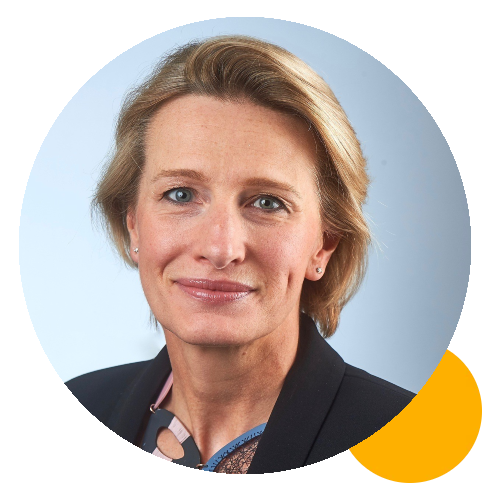 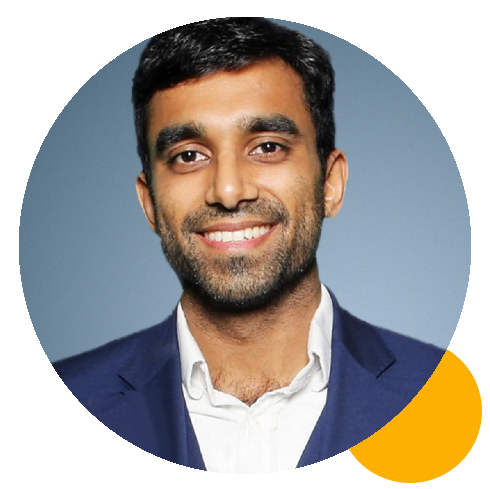 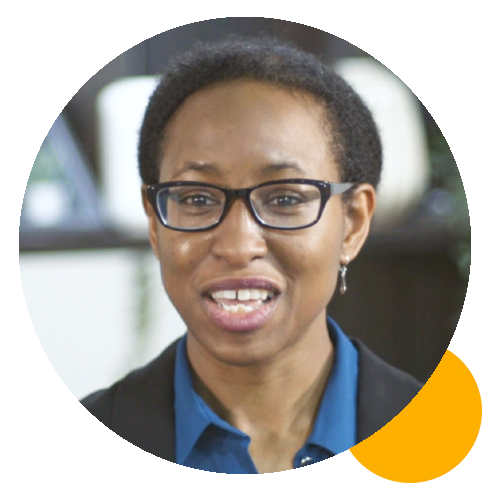 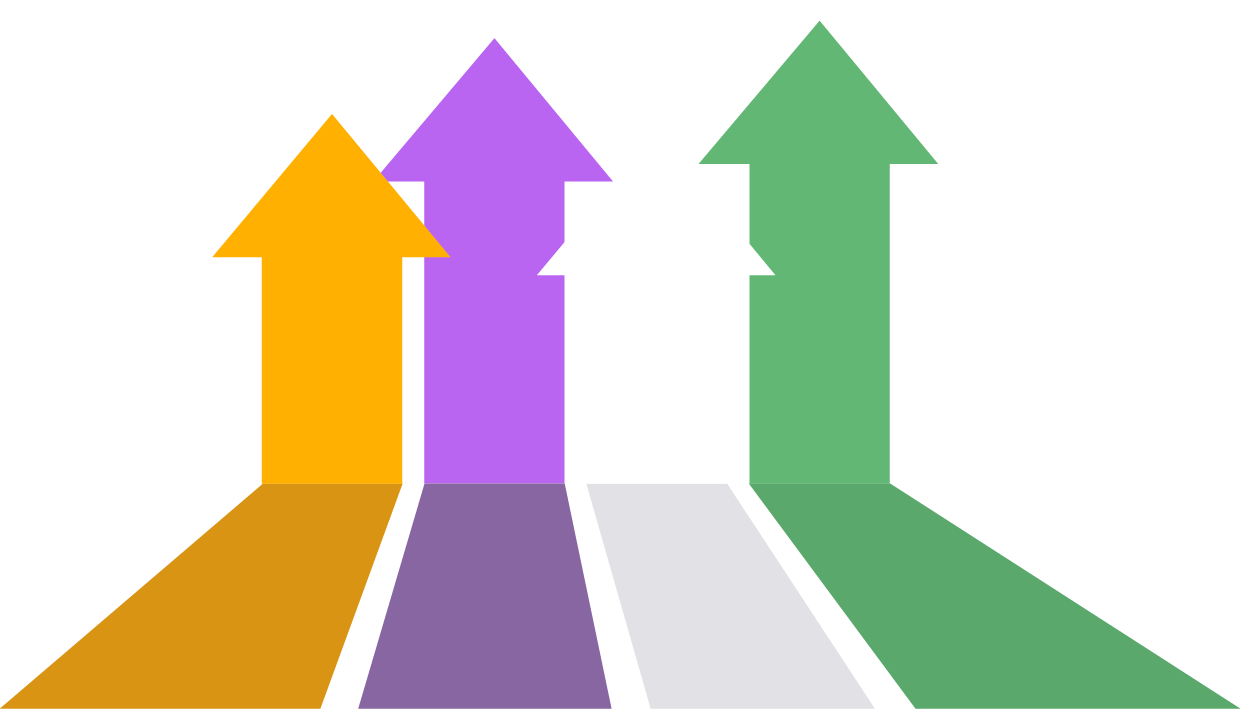 Mahdi shariff
Co-Founder, The Humble AI
Kay kukoyi
Founder and CEO,
 Purposeful Group
Ali Griffiths 
Founder, Gisborne Partners
#helptogrow
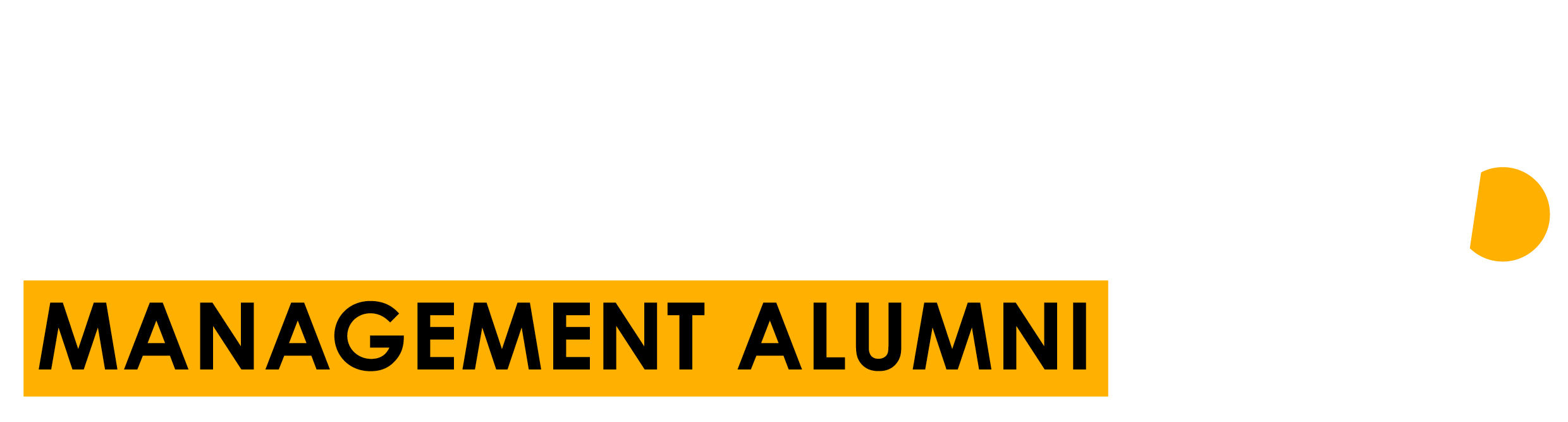 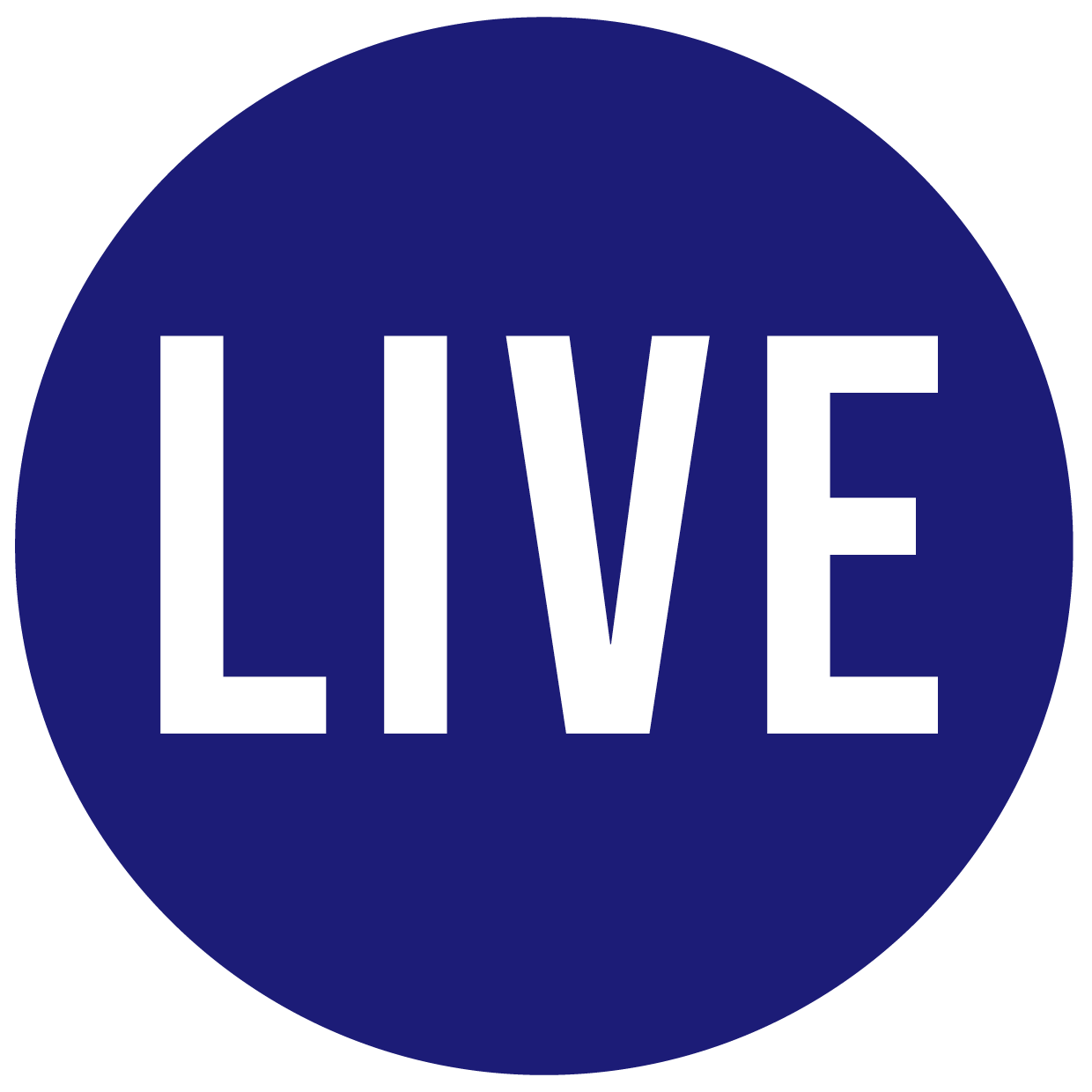 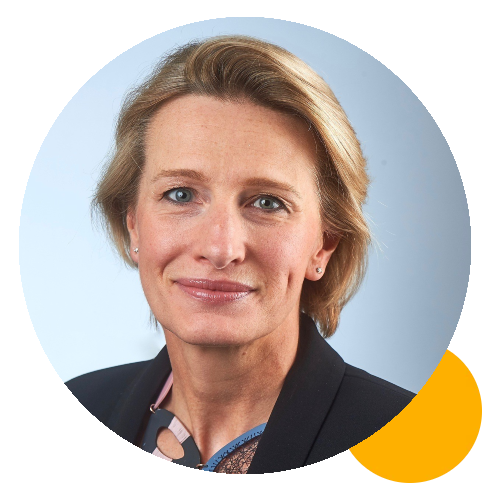 Connect with me:
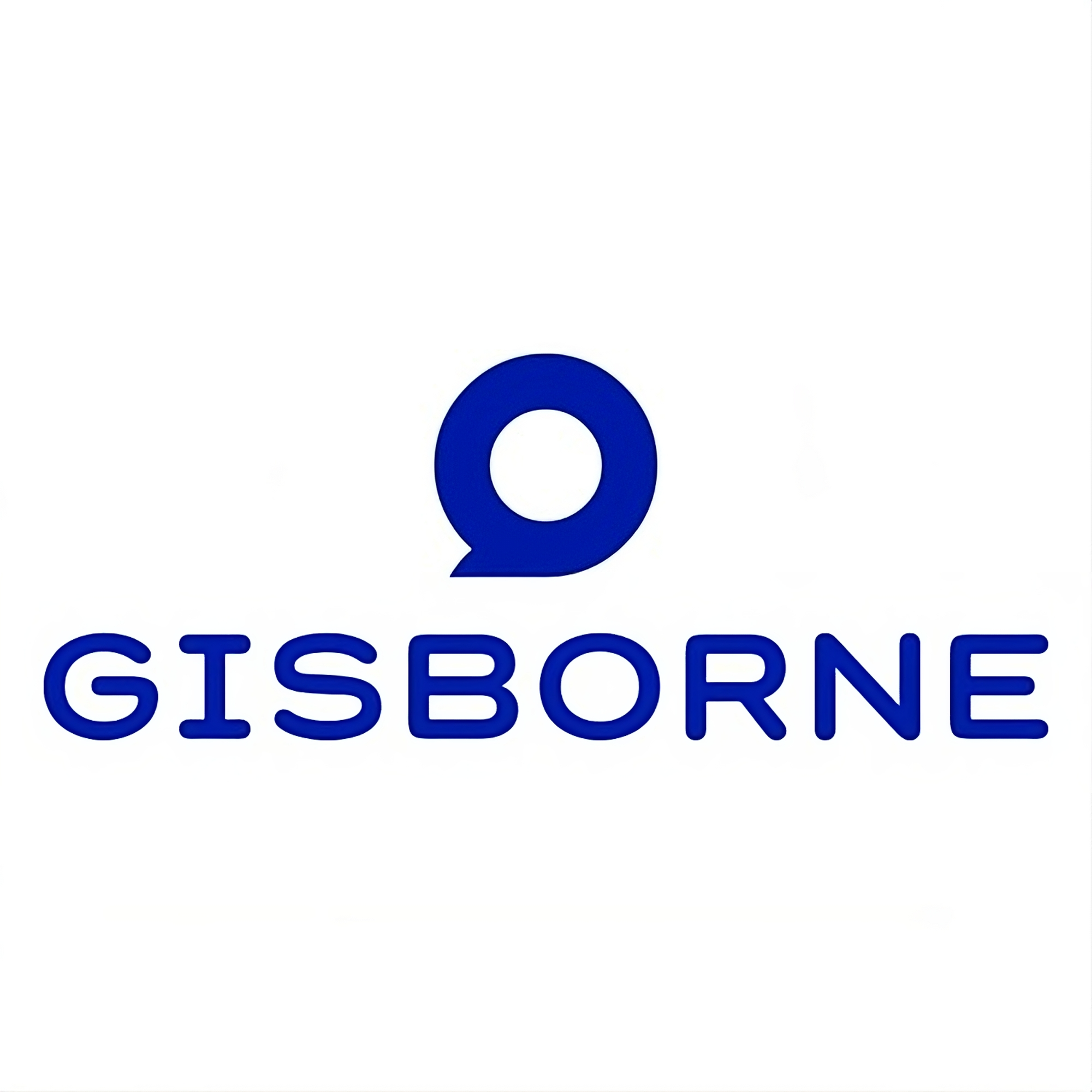 https://www.linkedin.com/in/alsgriffiths/
ag@gisbornepartners.com
www.gisbornepartners.com
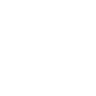 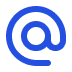 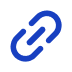 Ali Griffiths is an experienced fractional CMO and Board Advisor. And one of B2B Marketing’s “Top Women in Tech”. 
Her career specialism is in rapid marketing transformation, often headhunted to turnaround failing marketing functions.She provides coaching and strategic vision to help drive digital, marketing and sales transformation from within, utilising the skills from the existing leadership and marketing team. Or, by bringing together a team of external specialists to drive fast-paced change.
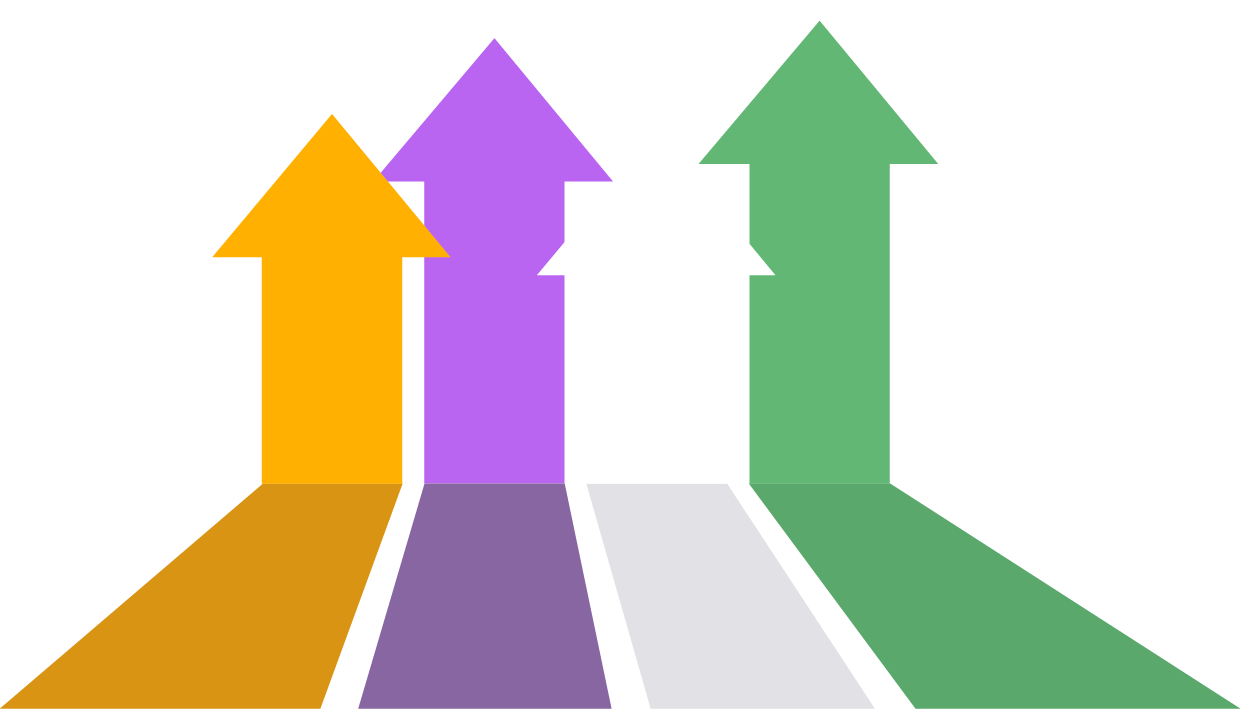 Ali Griffiths 
Founder, 
Gisborne Partners
Digital tools for effective leadership: organising yourself & your team
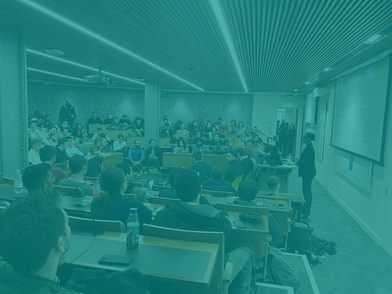 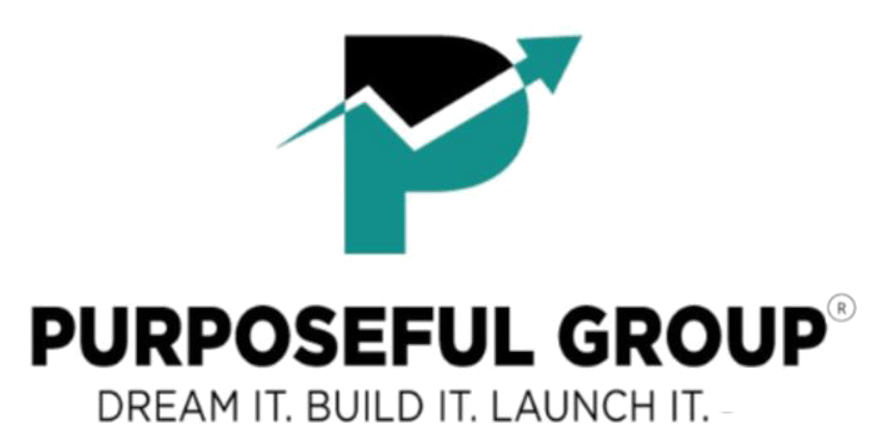 PURPOSEFUL GROUP
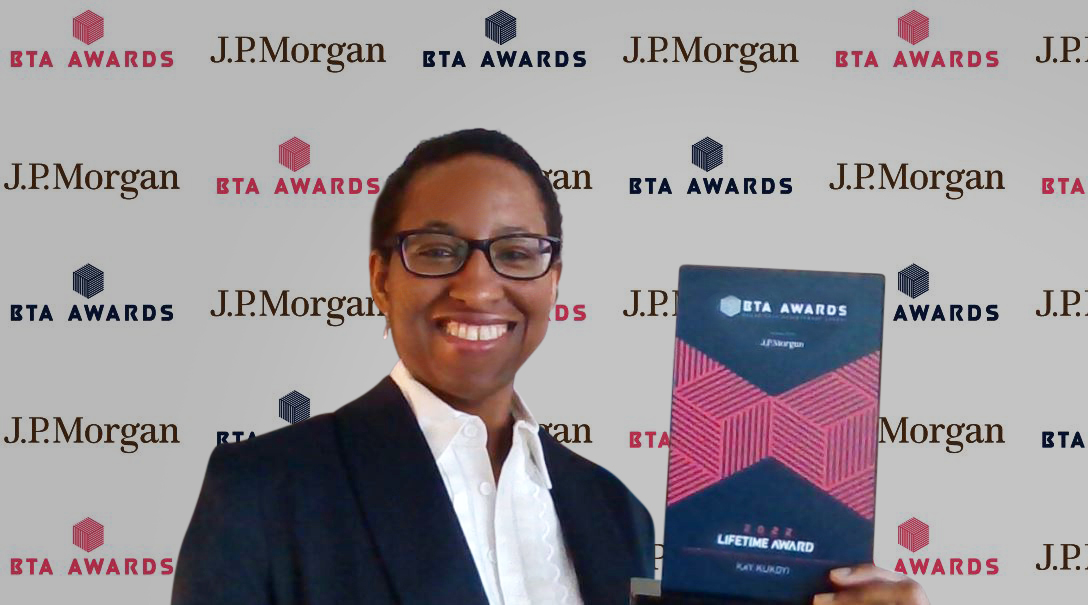 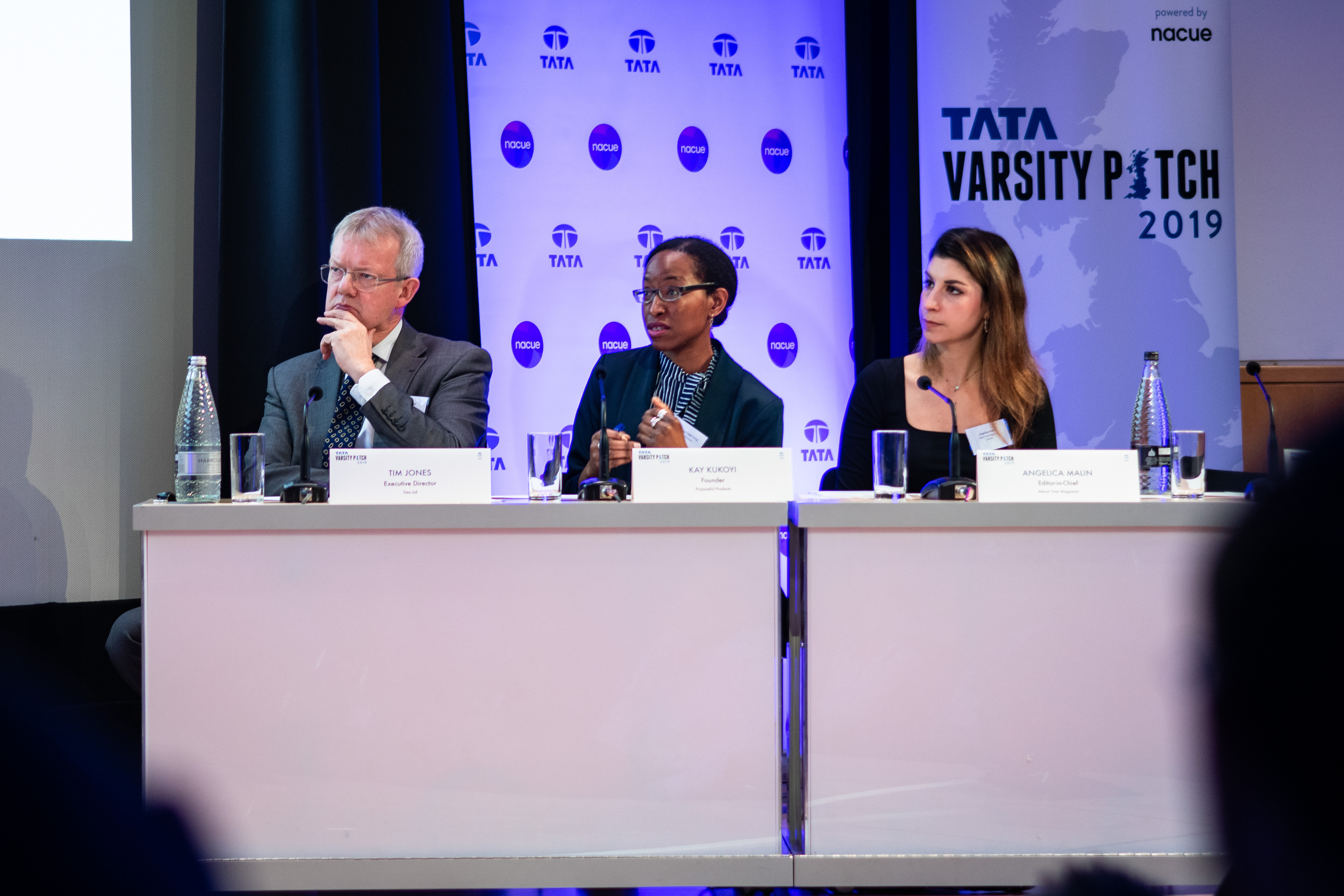 Kay Kukoyi CSM FITOL, Founder of Purposeful Group –  entrepreneurship, technology & digital skills training
Mentoring at startup accelerators, judging at startup competitions 
Supported entrepreneurs in 14 countries & 6 continents
Financial Times 100 most influential BAME leaders in UK Tech, Brummell Magazine Inspirational Women 2023
3x awards finalists and 4x award winners - BTA Achievement award, Best Digital & Technology Skills Training Service, Digital Entrepreneur of the Year, Role Model of the Year
Introduction
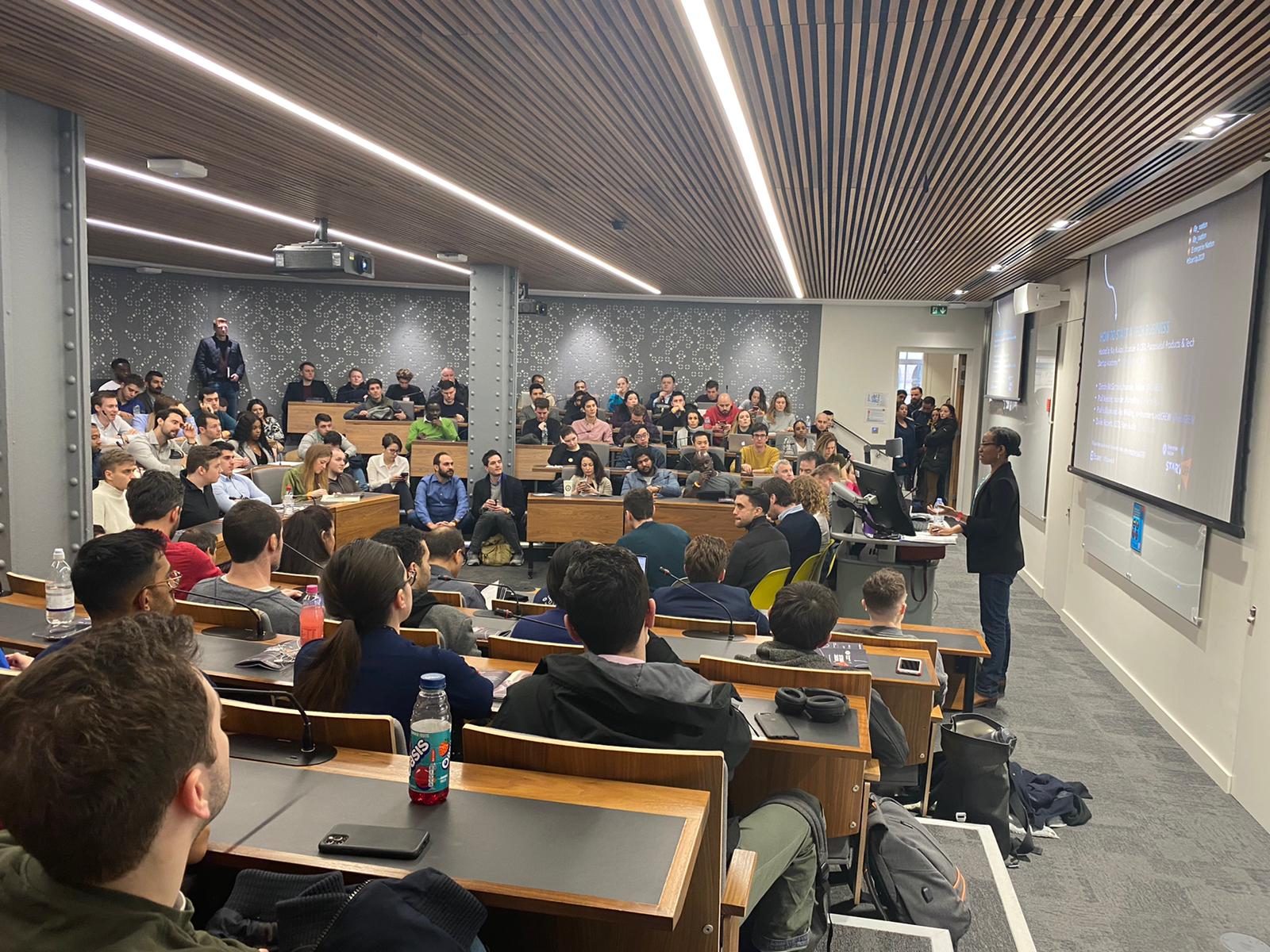 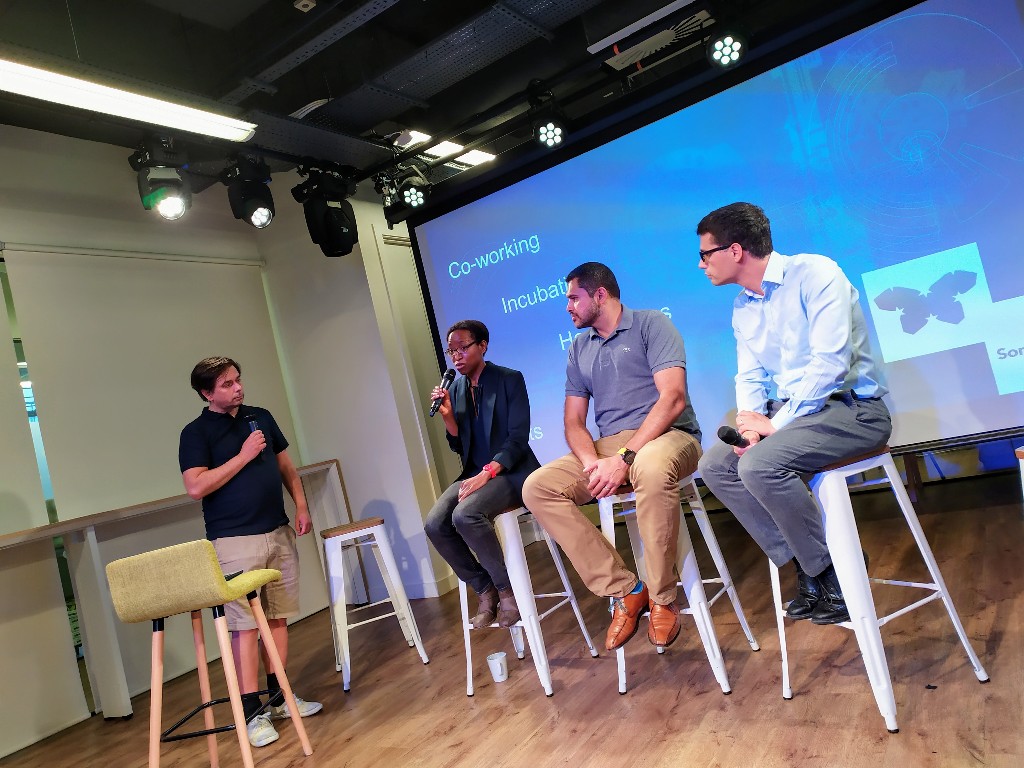 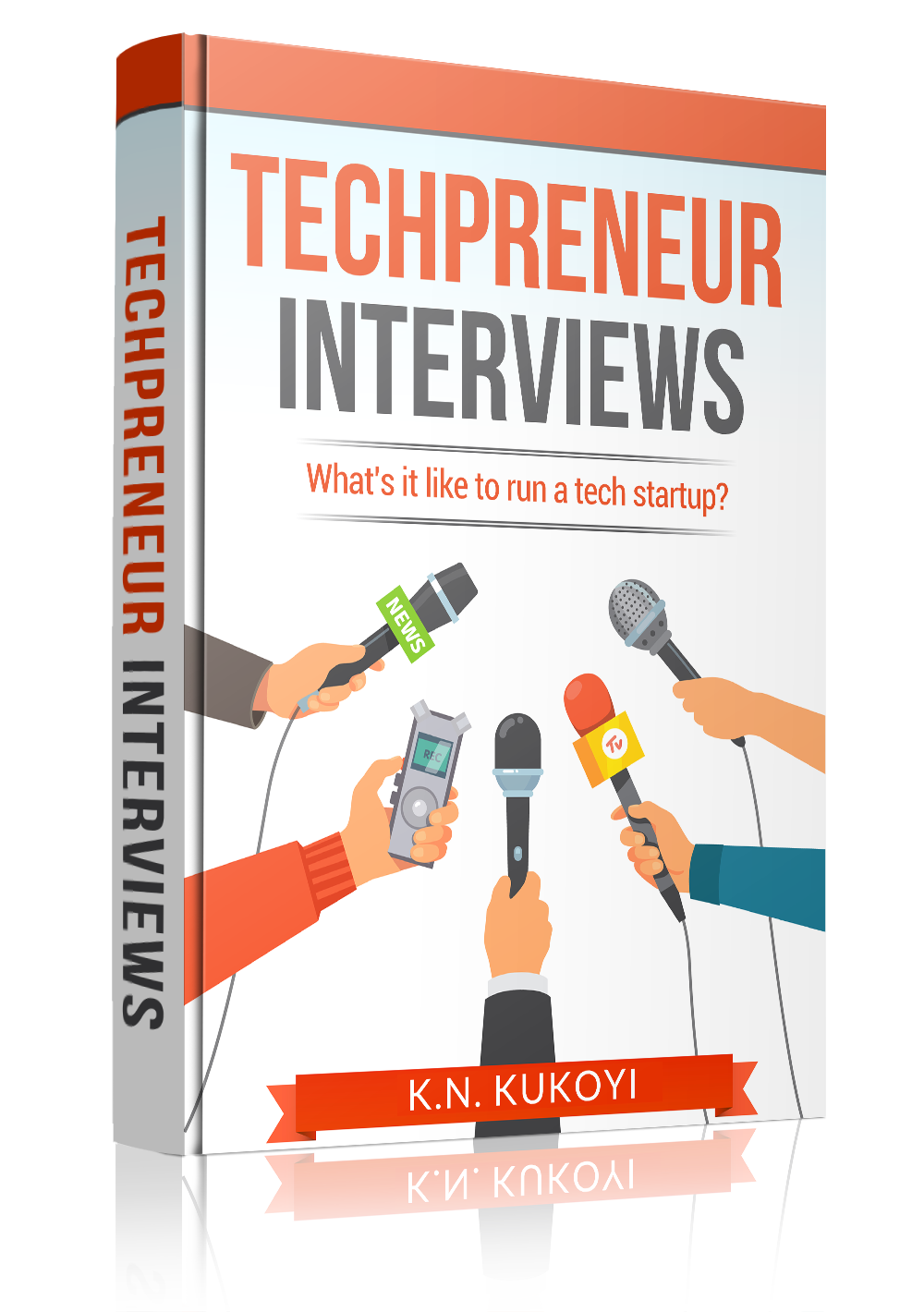 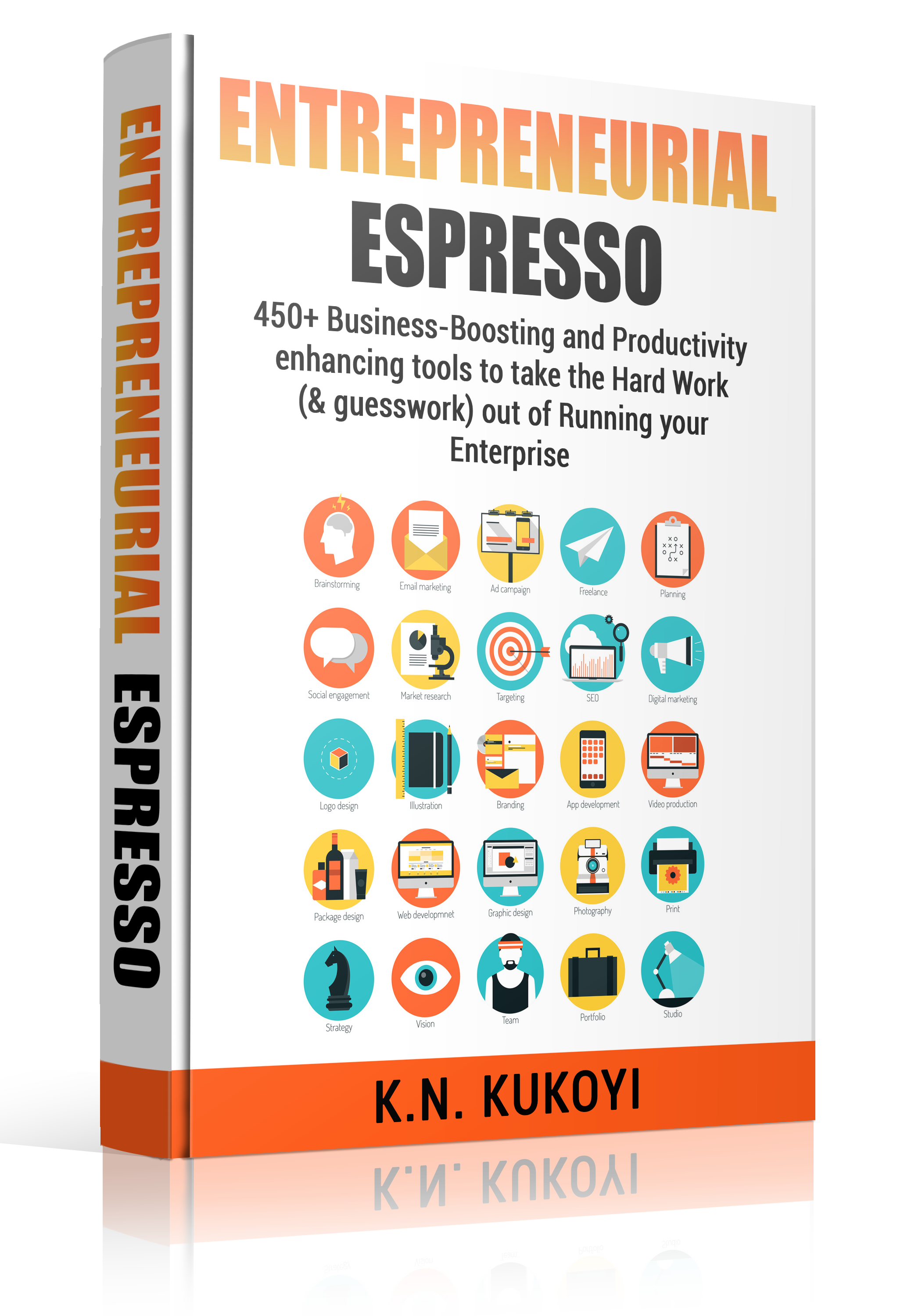 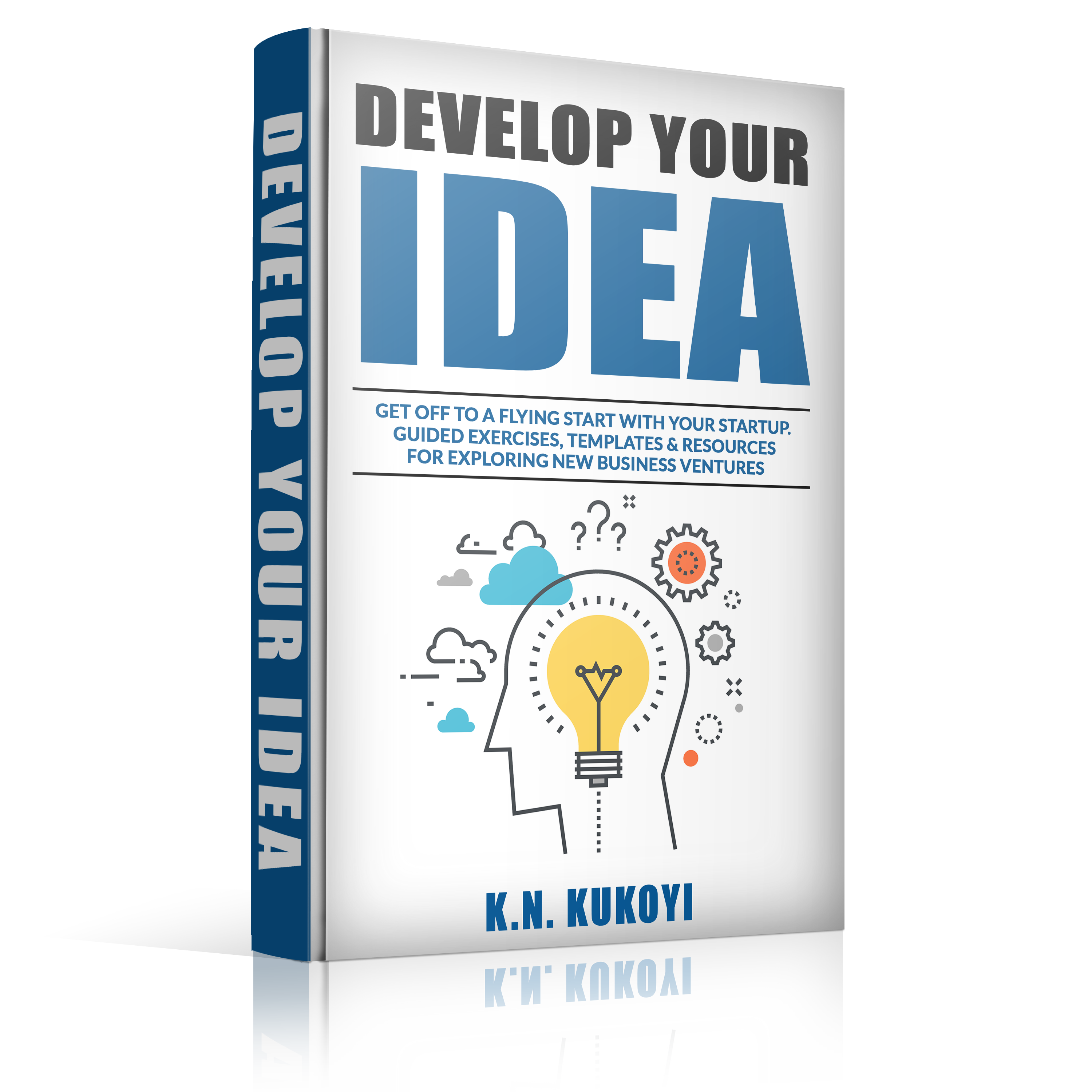 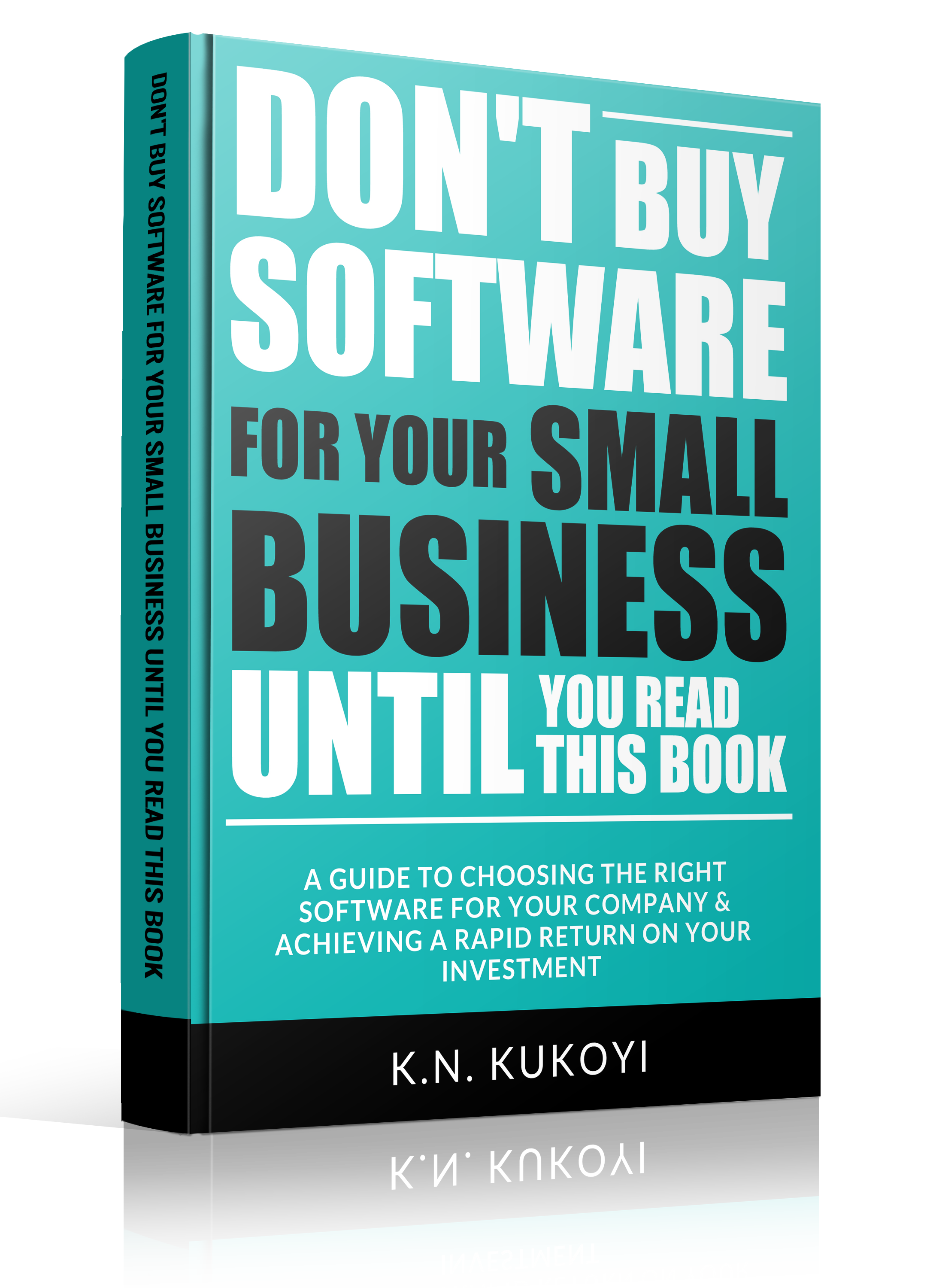 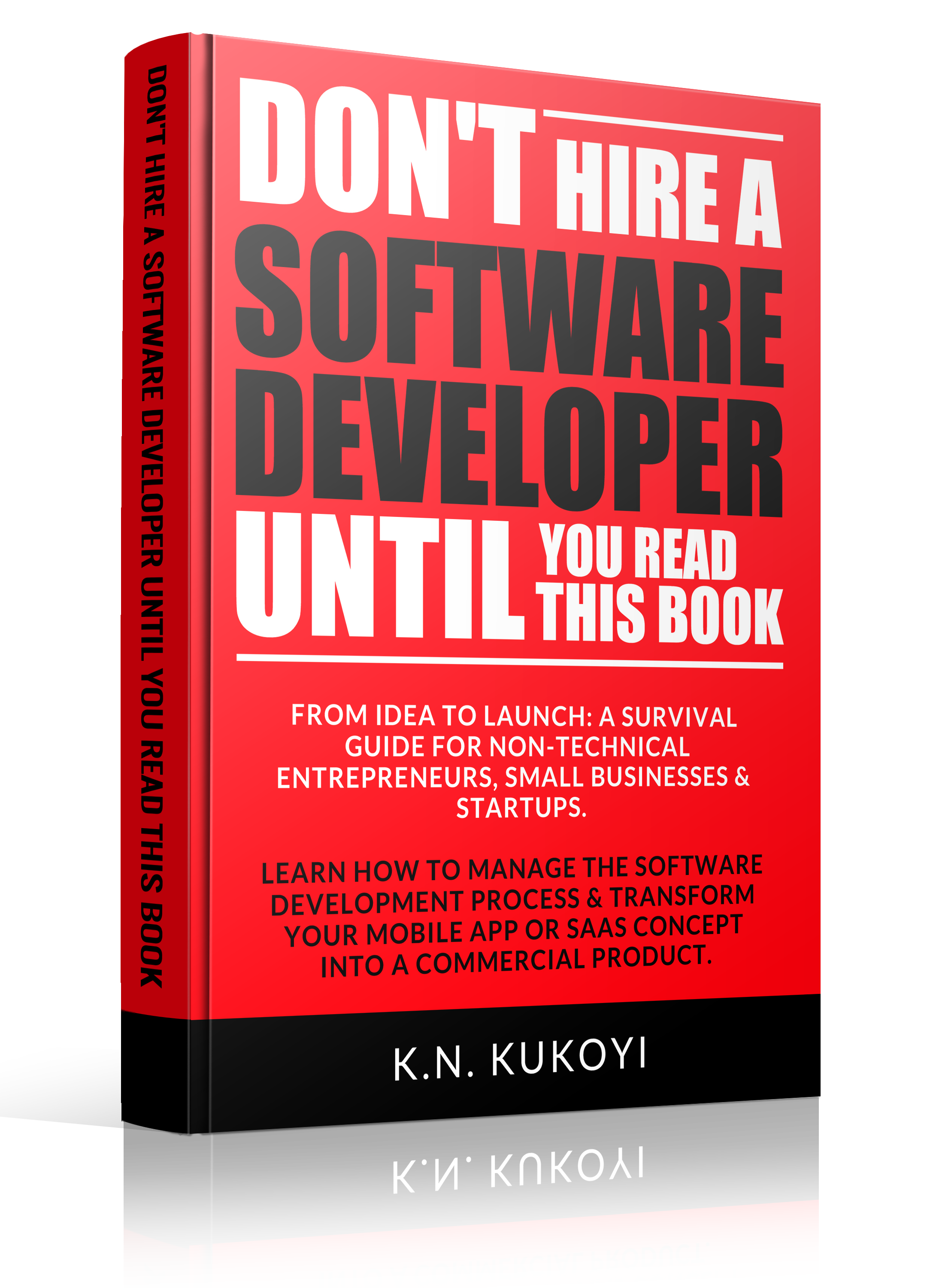 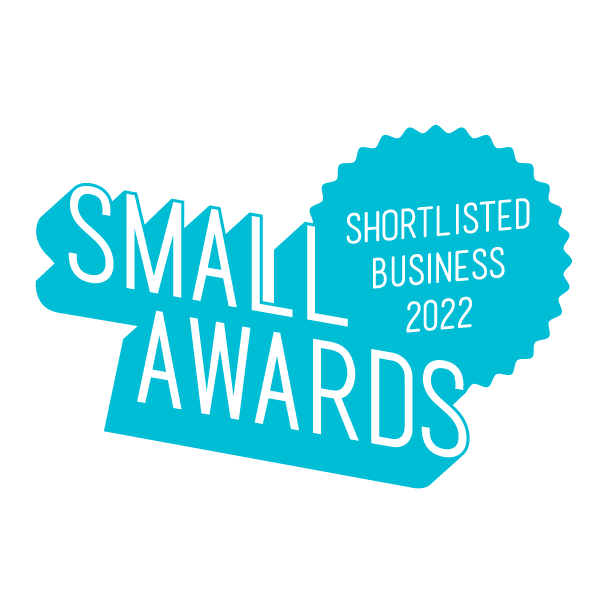 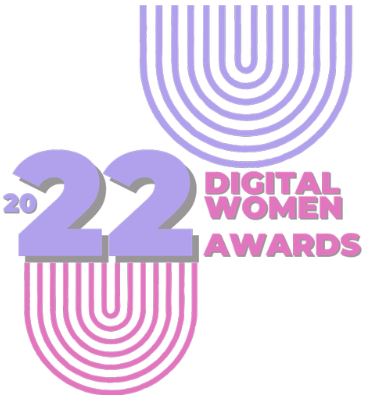 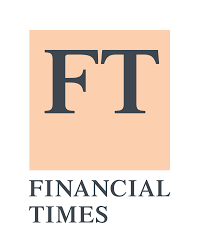 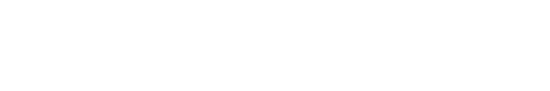 [Speaker Notes: 3x Finalists - Best self-employed small business owner, Best small service business, Digital Woman of the Year '22]
What will we cover today?
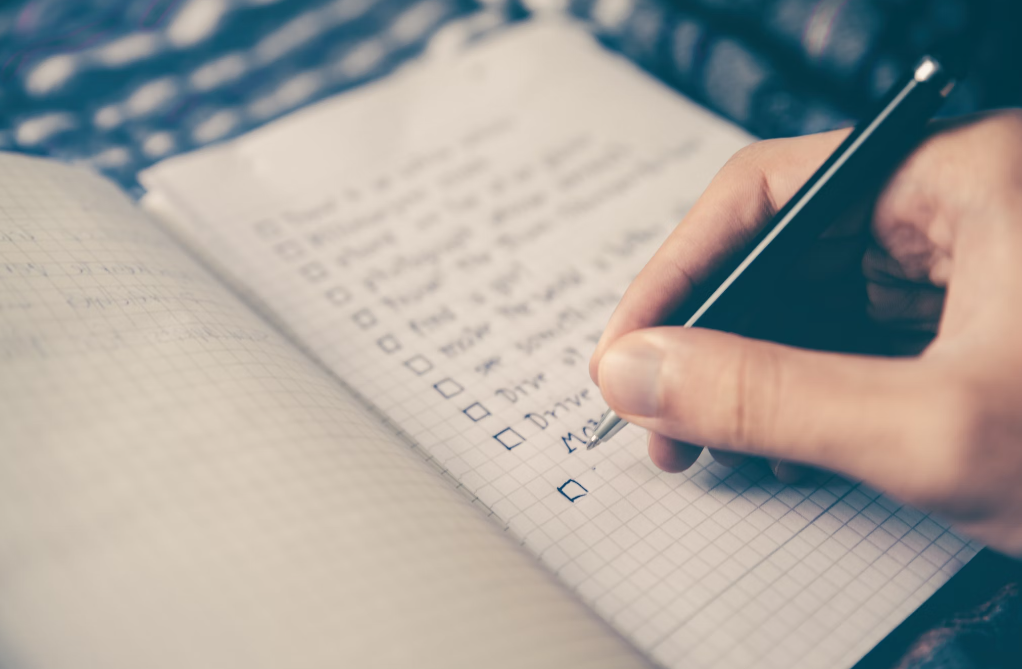 Agenda
Leadership, tools & technology & how they can be combined to:
Enhance the performance of business leaders
Support the development of high-performance teams
Points to reflect on as we move towards 2024
Start the SMART way. Copyright © Purposeful Group®. All Rights Reserved
Maintaining laser focus as a leader
SME Challenges
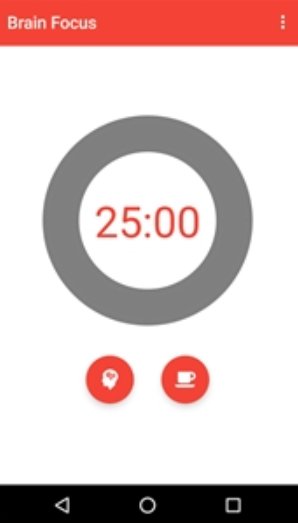 SME challenges - tight finances, small teams, leaders more hands on with day-to-day operations
BUT, as a leader your focus on the future & direction of the business is key
Setting the vision for the company & communicating it
Inspiration, innovation & a-ha moments to take company forward
How? Protect time for strategic, long-term, forward-thinking work, not just management or “doing”
Commit to regular time for strategic thinking!
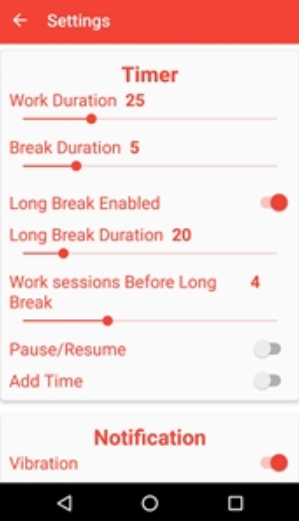 Brain Focus app. 
App Store, Google Play Store
Start the SMART way. Copyright © Purposeful Group®. All Rights Reserved
Setting business objectives
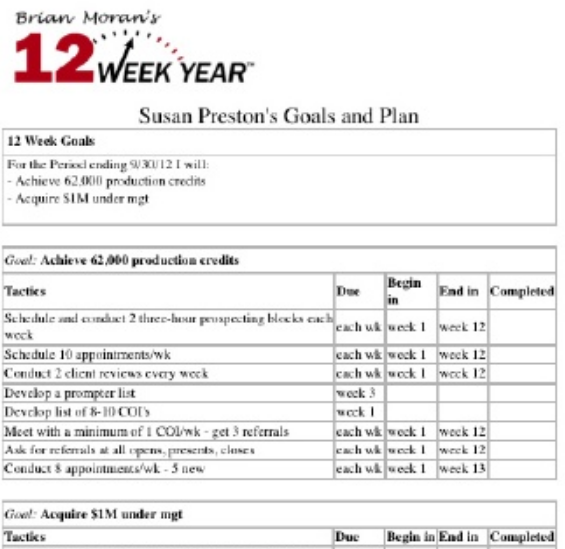 What do you want to achieve? 1-5 years? Work backwards
12 week year – popular productivity booster. Flexible, but creates focus, reduces overwhelm / stress
Cuts out procrastination & perfectionism
1 year - 4 sets of big goals delivered – 12, 12, 12, 12 week blocks + 4 week’s holiday
Which activities will make the difference? Focus on highest ROI activities, 80/20
Choose activities, act, review results, adjust / improve execution. Repeat!
Success - Effectiveness – right things. Efficiency – right ways!
Set 1-4 goals over 12 weeks.
Break the goals down into activities that 
will deliver the results.
Start the SMART way. Copyright (C) Purposeful Group(R). All Rights Reserved.
Start the SMART way. Copyright © Purposeful Group®. All Rights Reserved
Planning example
Example: Goal – “Increase revenue by X%.”
Are you doing the right things? Effectiveness. Which activities will produce the best results (ROI)? 
Brainstorm! Assign activities to team members.
LOREM IPSUM
Start the SMART way. Copyright ©) Purposeful Group®. All Rights Reserved.
[Speaker Notes: Automate email marketing processes to:
Analyse trends in income – seasonality, buyer behaviour
Analyse relationship history & how business was won
- Identify pages with highest page views. Why? Can views be increased further? Opportunities?
- Carry out website-wide optimisation – images, copy, layout, buttons and use A/B testing to help with continuous improvements


- Calculate how many high ideal customers are needed to reach finance goals]
Building a high-performance (digitally enabled) team
How do leaders create high-performance teams?
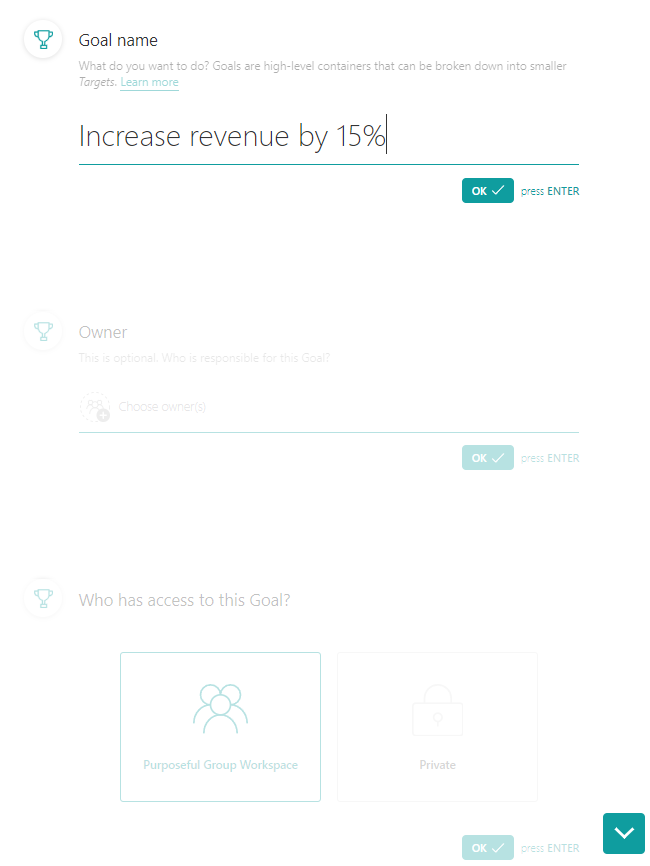 ClickUp.com
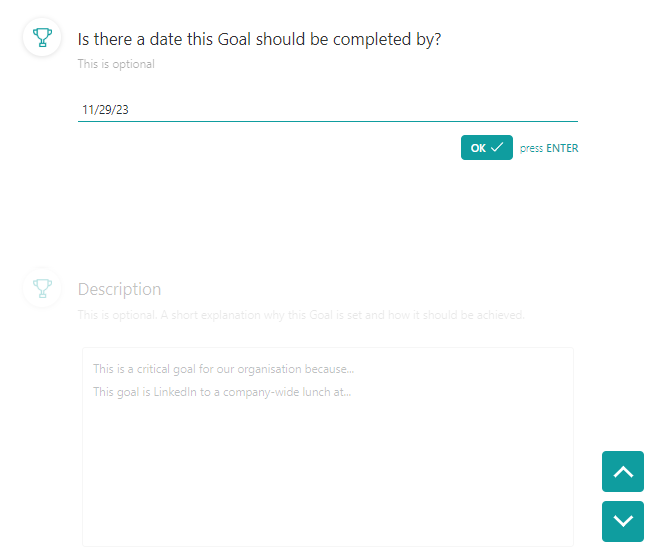 Clearly & regularly communicate the long term goals of the company & relevant steps to get there
Articulate the valued role staff will play
Set clear, inspiring goals. Use information radiators: “How am I doing?”, “How are we doing?”
Provide tools to support excellence. Systems, processes, software, training
Provide clear roles & responsibilities
Others: transparency, knowledge sharing, quality onboarding, documentation, celebrating success
Start the SMART way. Copyright (c) Purposeful Group(R). All Rights Reserved.
Assigning & tracking activities: 
Project management & collaboration tools
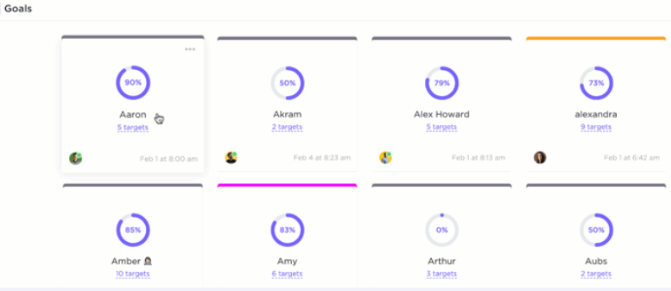 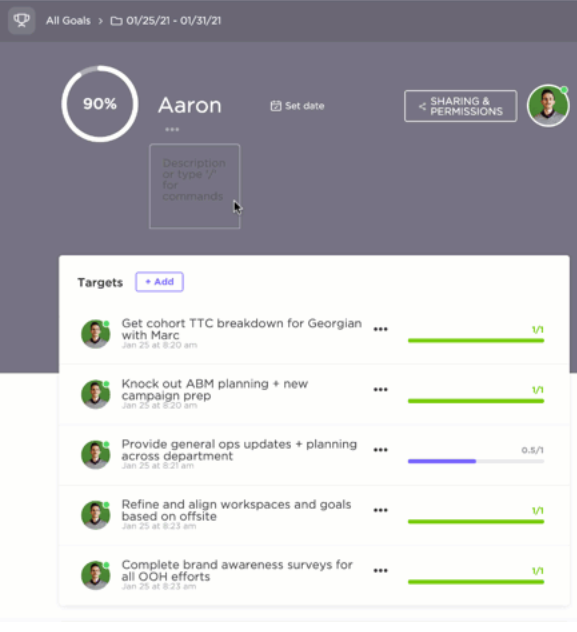 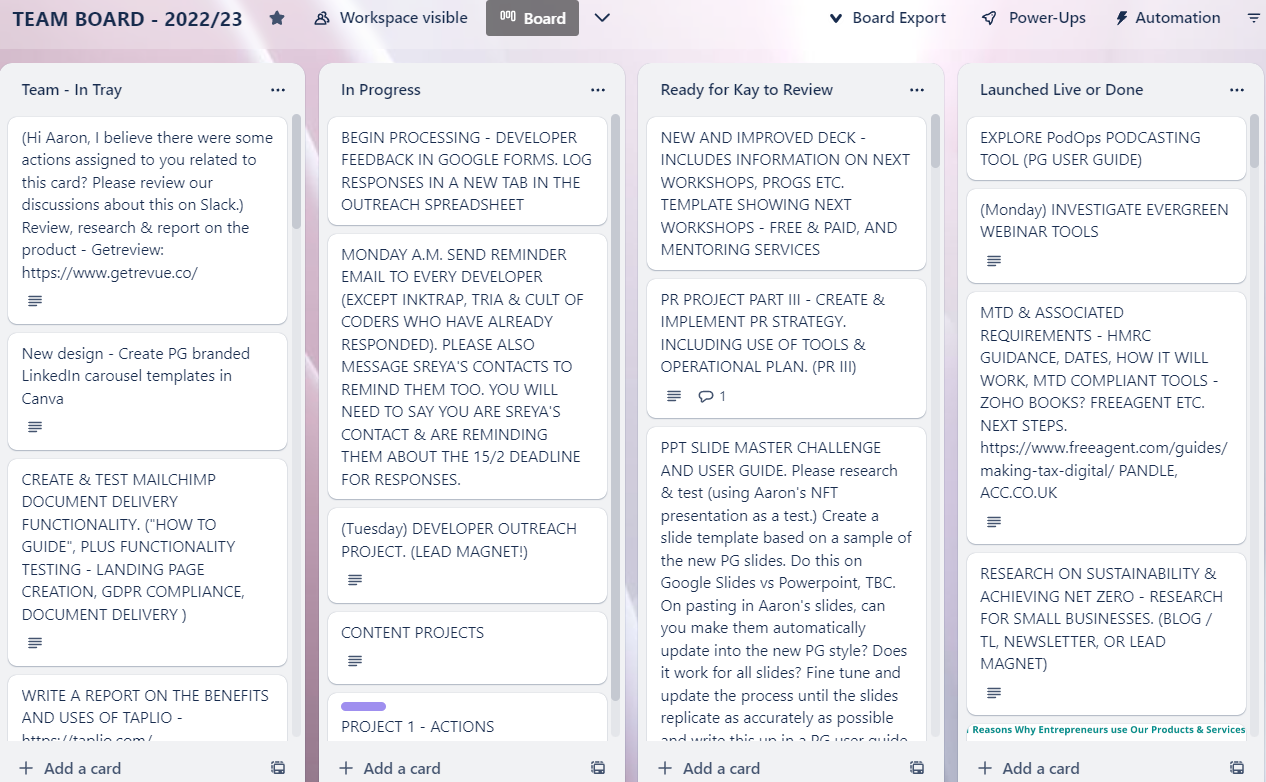 DONE
TO DO
DOING
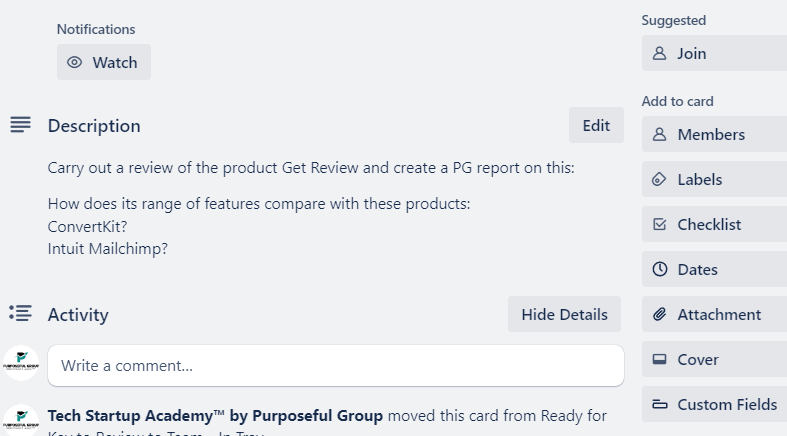 ClickUp.com
Trello.com
Start the SMART way. Copyright © Purposeful Group®. All Rights Reserved
Harnessing digital tools & software
Process Street
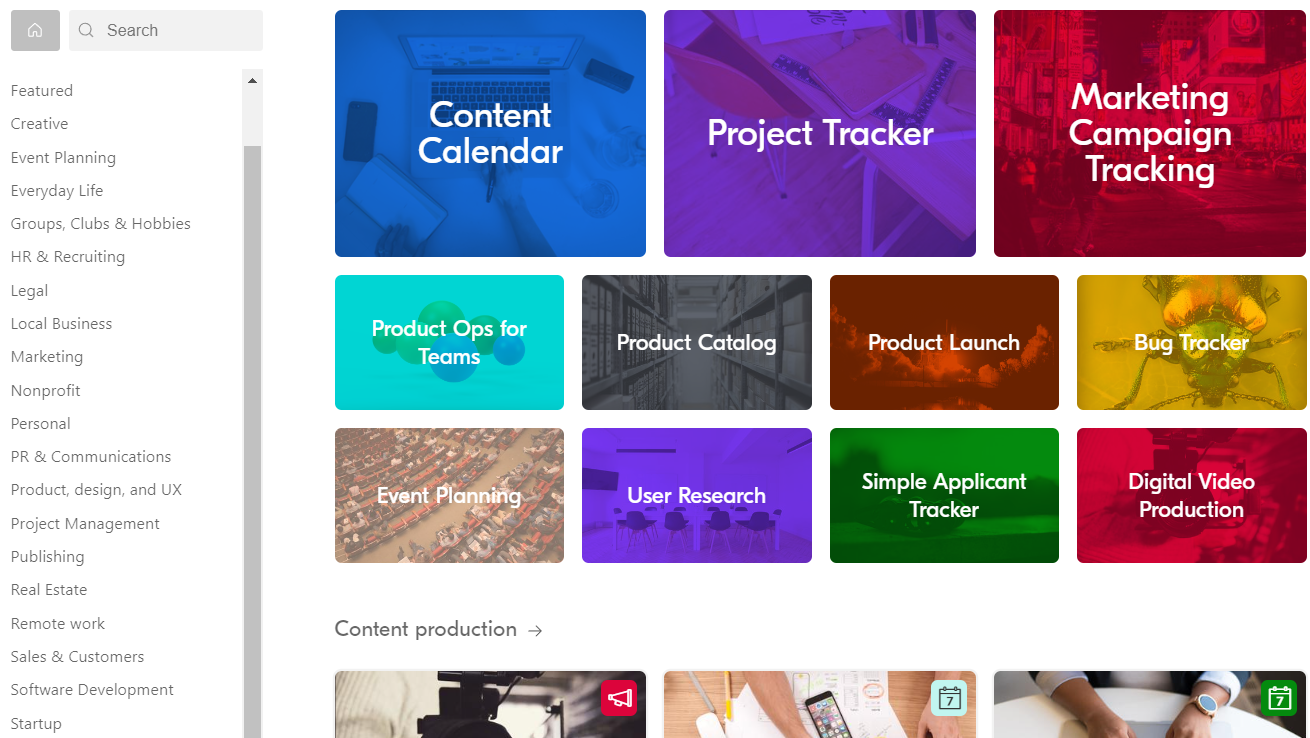 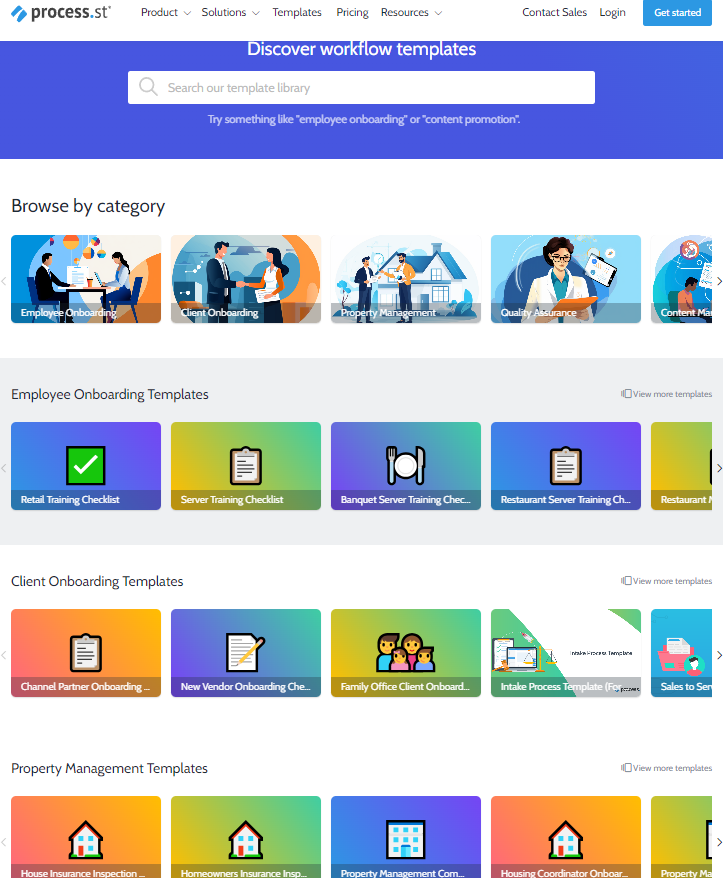 Efficiency – doing things in the right ways...
Emphasise best practice activities known to achieve solid results & avoid issues
Turn repeated activities into documented processes to aid clarity, avoid mistakes & save time
Use business tools with templates - don't reinvent the wheel
Select, copy & edit!
Airtable.com
Start the SMART way. Copyright © Purposeful Group®. All Rights Reserved
[Speaker Notes: Simple, well-organised systems are the best]
Thank you!
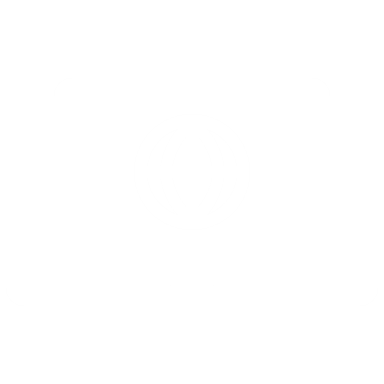 www.purposefulgroup.comhi@purposefulgroup.com

https://www.linkedin.com/in/kay-kukoyi/
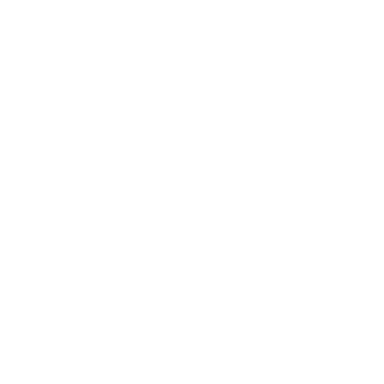 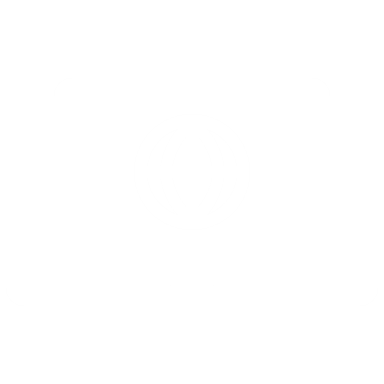 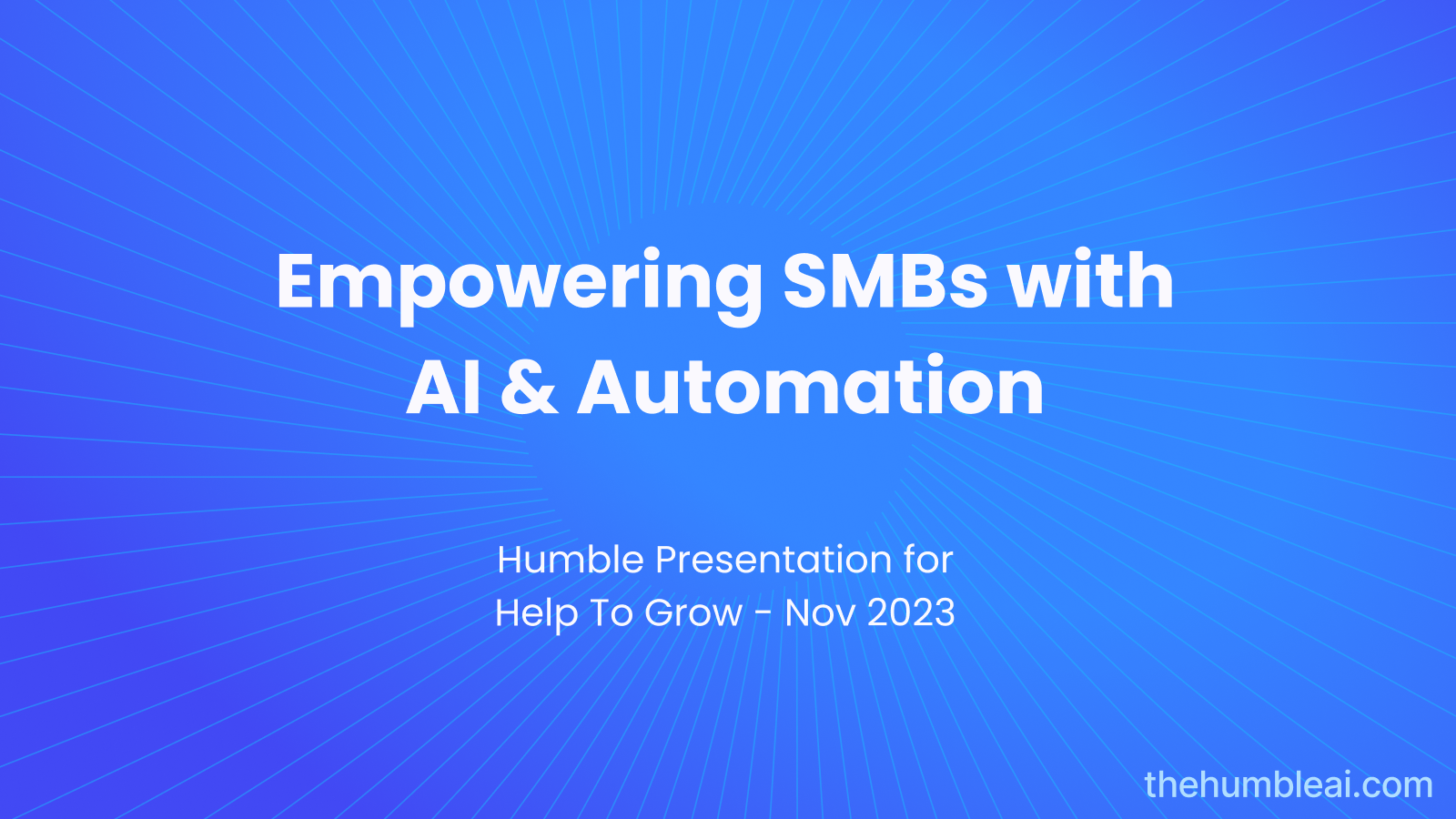 16
[Speaker Notes: https://www.figma.com/file/aiyXUEU1HpfzCuvV1qwgHl/The-Humble-AI---Pitchdeck?type=design&node-id=12894-10377&mode=design&t=d1zm4kYUB7nnJDvX-0]
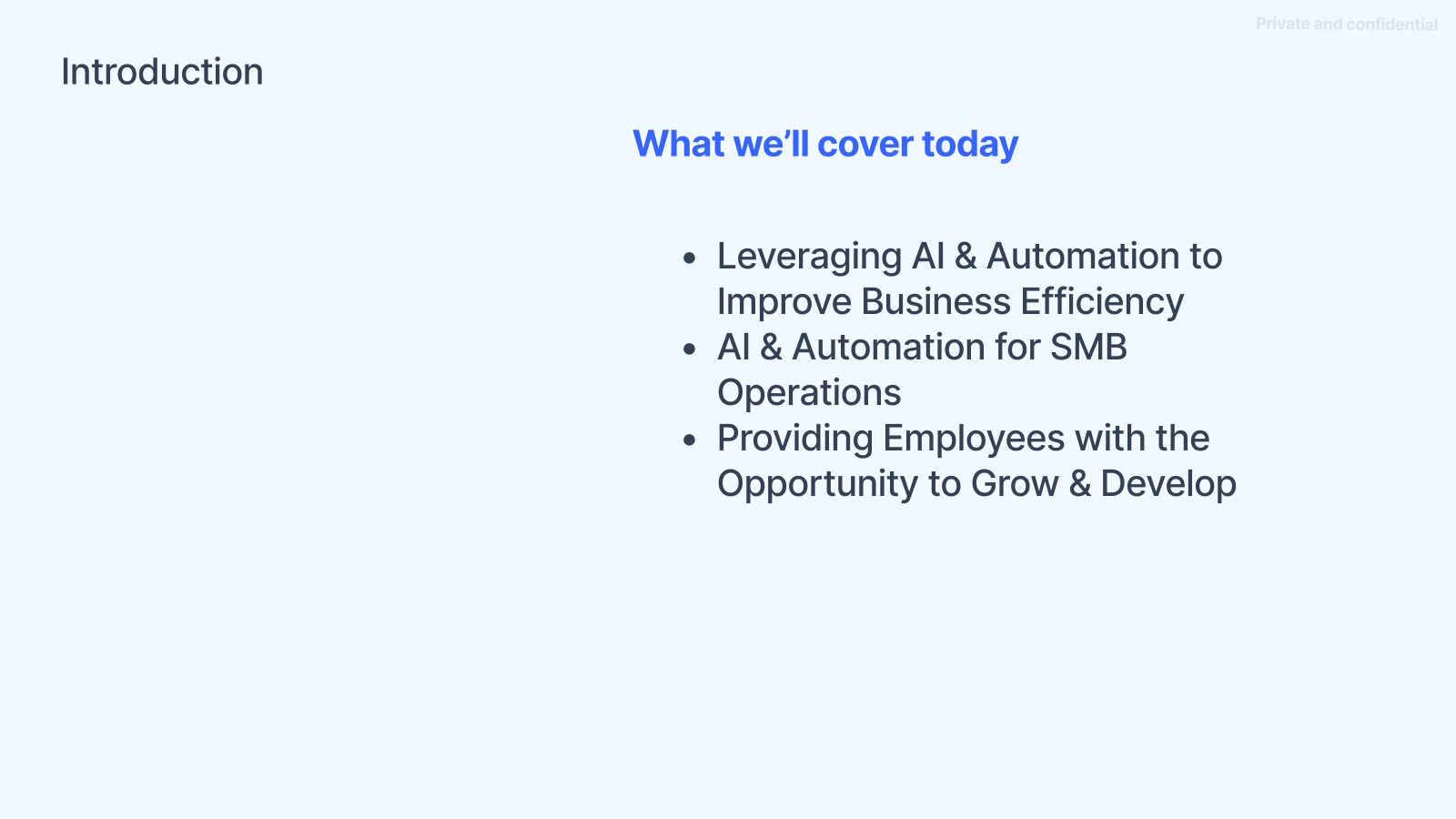 Say hello.
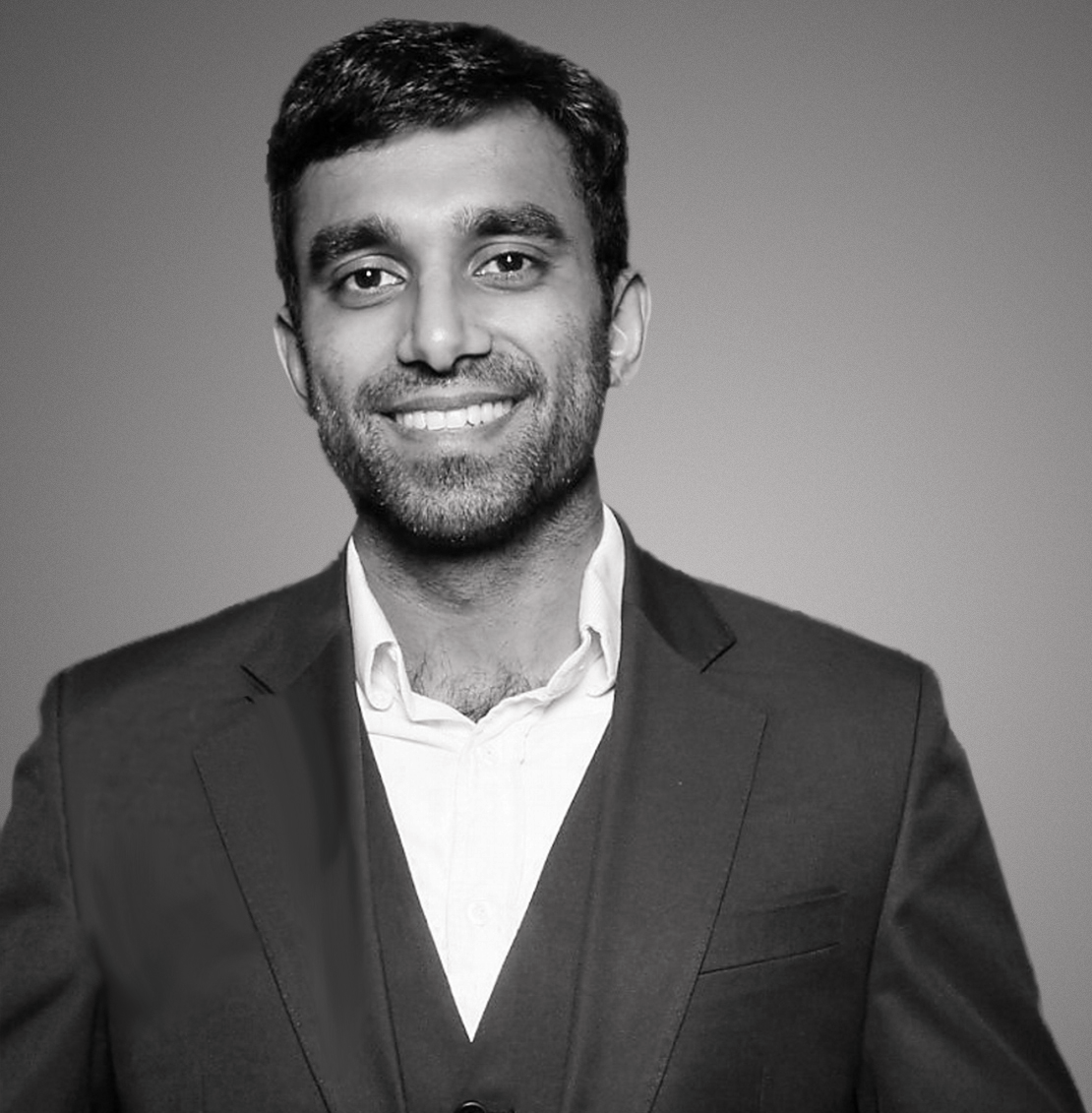 Mahdi Shariff
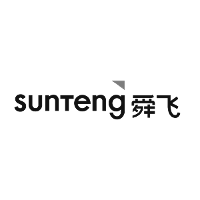 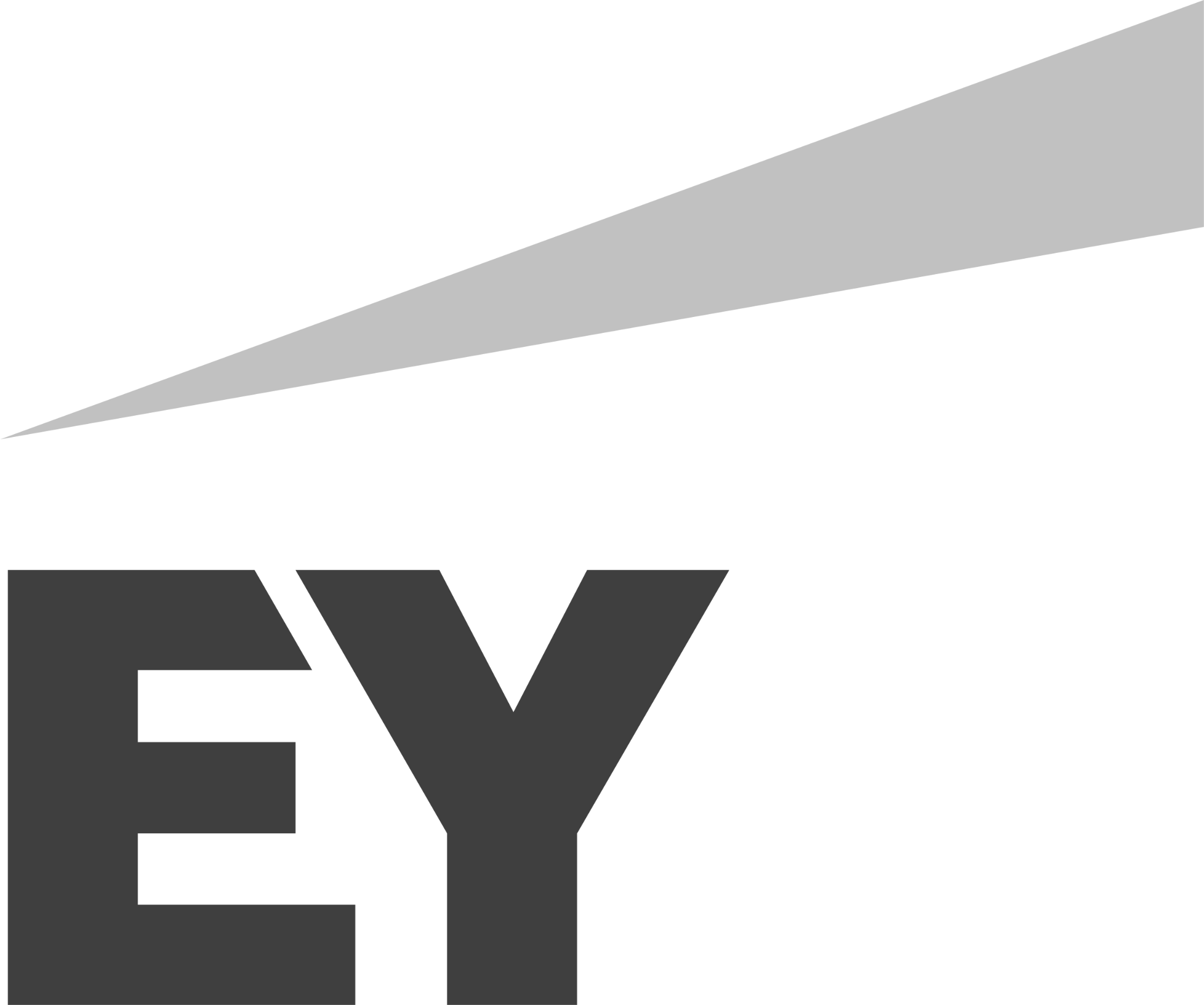 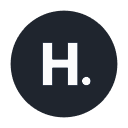 Humble.
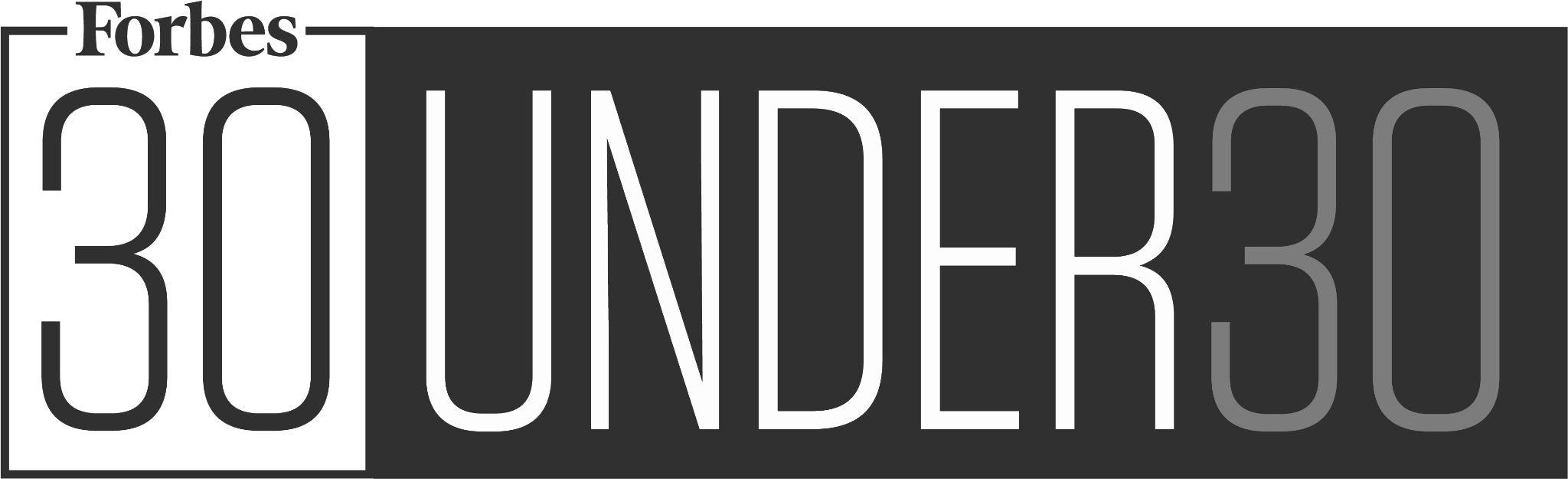 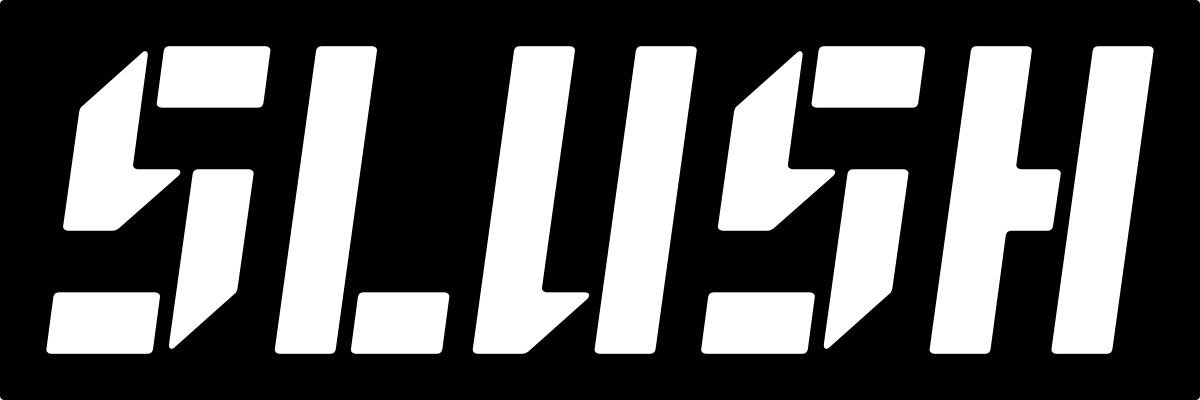 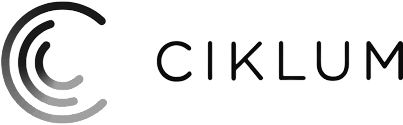 17
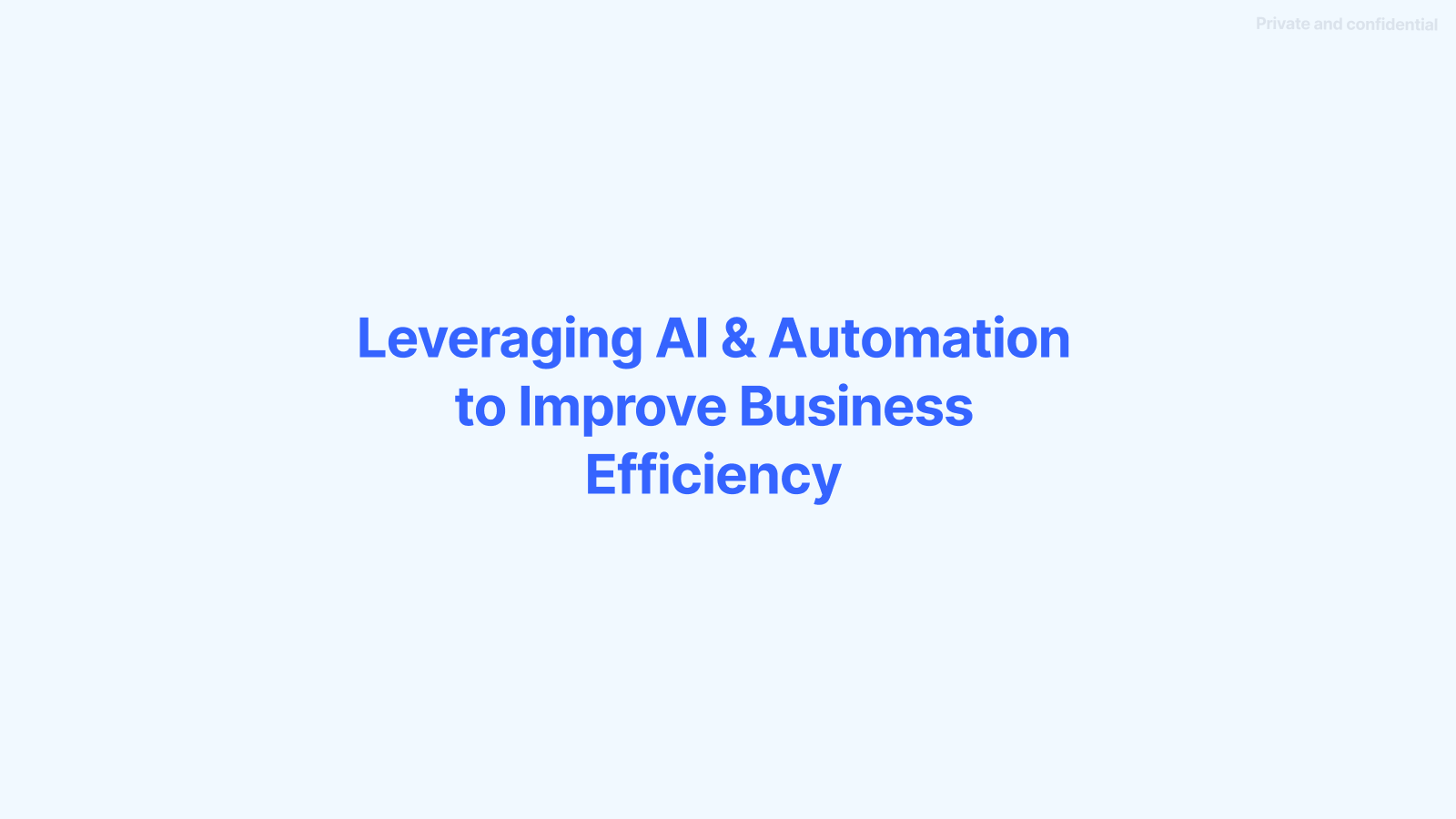 18
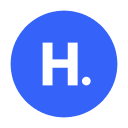 THE EVOLVING LANDSCAPE OF TOOLS…
AI Tools
No-code & Low-code
A seismic shift is happening in the technology era.
Data
19
[Speaker Notes: 5 days to 1m users
Now over 100m users
tOOLS - LOW-CODE cHATGPT]
AI & AUTOMATION FOR SMBS
AI will become the driver for value creation across the business.
Customer Experiences
(Front Office)
Strategy & Management
(Exec Office)
Internal Operations(Back Office)
20
[Speaker Notes: Every part of the business from front to back]
AI & AUTOMATION FOR SMBS
Deploying AI across your business will become a necessity to differentiate stay competitive.
Customer Experiences
(Front Office)
Strategy & Management
(Exec Office)
Internal Operations(Back Office)
Operational Automation
(Mass) Personalisation
AI Agents
AI Data Analysts
AI Strategy coaches
Reduced time & cost  to serve
Improved response time, and experience
Improved decision making
21
[Speaker Notes: Sense of urgency
Just like websites, search, mobile and now AI….this is a requirement of all companies
Need to think through what applications you can use it in
Used as “Tools for thought” at an exec level
PE Value Creation: Build your thesis traditionally by M&A, value creation in assets (if IPO, tradesell)]
Support
Prompting your imagination
“Draft a guide to address common issues customers might face, aiming to facilitate faster response resolutions”
Objective -> 
Use AI to enhance the efficiency and accuracy of support responses, improving customer satisfaction and enabling engineers to prioritise complex issues - by end of quarter.
KR1: Achieve a reduction in average 1st response time from 40 mins to 10 min.
"Draft a clear, one-response guide for venue owners on generating and interpreting usage analytics”
KR2: Increase tickets resolved with <2 responses from 45% to 55%.
"Create a checklist based on PII, anonymisation, and multilingual standards to ensure compliant support responses”
KR3: Ensure all support responses meet PII, anonymisation, and multilingual standards.
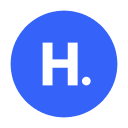 [Speaker Notes: PROMPT 1: TESTED - OK
PROMPT 2: TESTED - OK
PROMPT 3: TESTED - OK

We’ve just heard all about the different disruption types.
This will focus on tech, but I want to share why now
We are currently at a pivotal point in the technology era with the production & release of Large Language Models
A large language model is a type of artificial intelligence model that has been trained on a vast amount of text data. These models are designed to generate human-like text based on the input they receive.
The release oft these models are currently redefining everything.]
AI & Automationfor SMB Operations
23
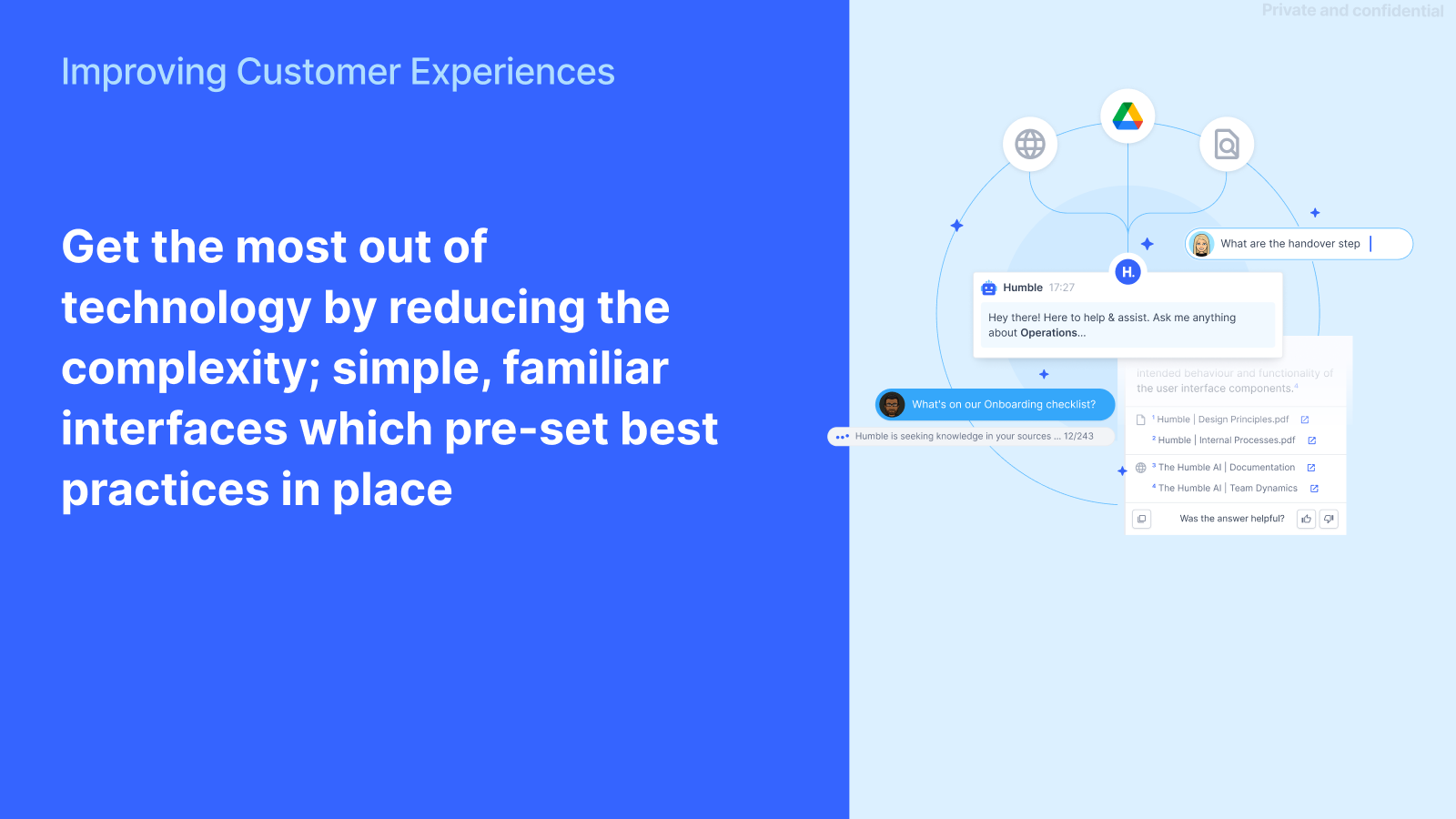 24
Sales
Prompting your imagination
“Highlight core features that would grab the immediate attention of SME clients in a cold email”
KR1: Use AI to optimise cold emails, aiming for a 15% boost in open rates.
Objective -> 
Leverage AI to refine and bolster sales outreach, enhancing lead generation and conversion rates for SME clients in the next quarter.
“Create email subject lines based on key benefits”
KR2: Improve the CTR of email campaigns targeting SME clients by 15% through AI-driven subject line optimisation.
"Tell me the benefits of [Your Company Product] which will attract new leads”
KR3: Harness AI for generating high-potential Wifi Sponsorship leads, with a 10% conversion goal.
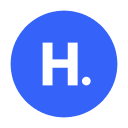 [Speaker Notes: PROMPT 1: TESTED - OK
PROMPT 2: TESTED - OK
PROMPT 3: TESTED - OK

We’ve just heard all about the different disruption types.
This will focus on tech, but I want to share why now
We are currently at a pivotal point in the technology era with the production & release of Large Language Models
A large language model is a type of artificial intelligence model that has been trained on a vast amount of text data. These models are designed to generate human-like text based on the input they receive.
The release oft these models are currently redefining everything.]
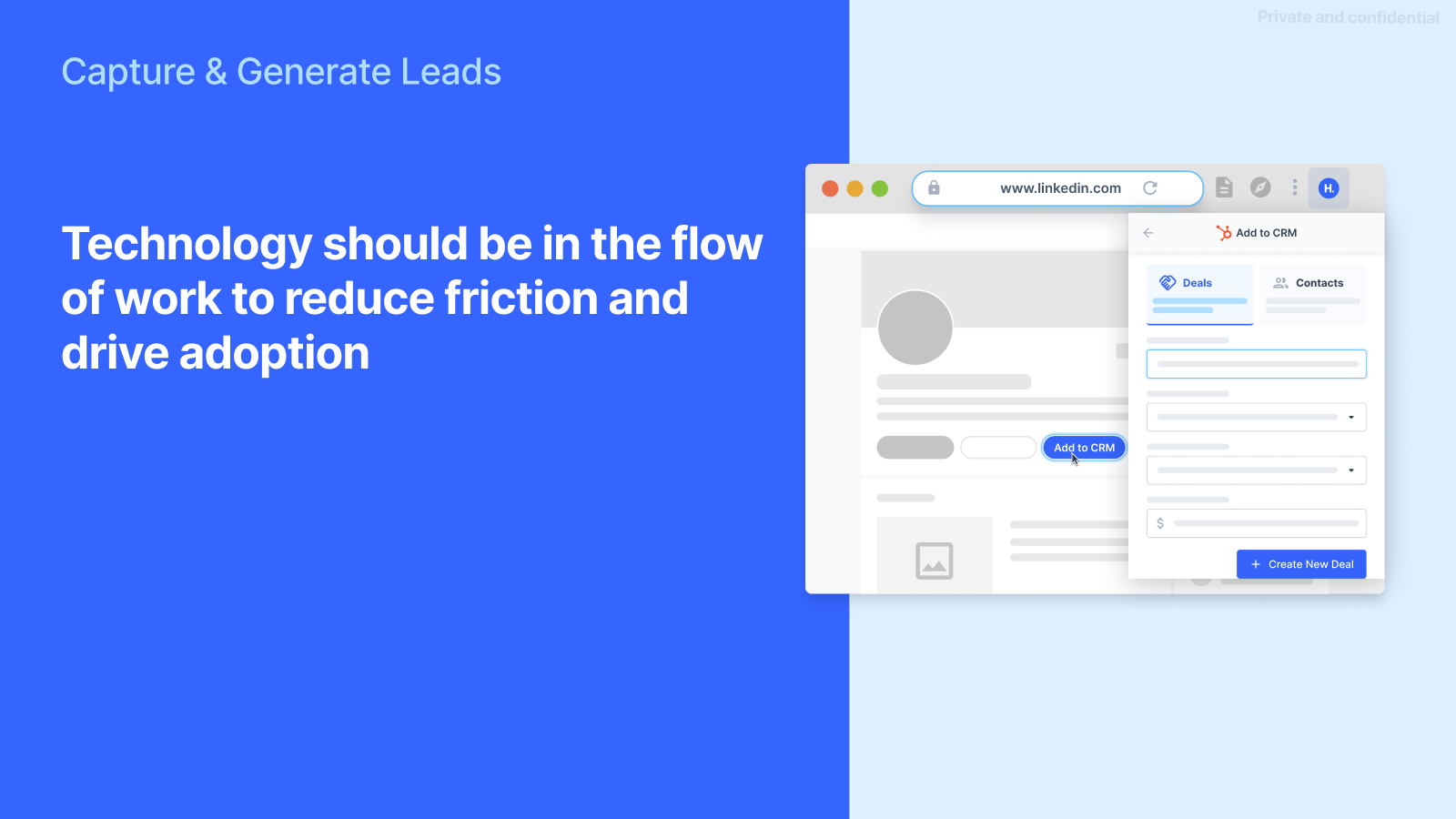 26
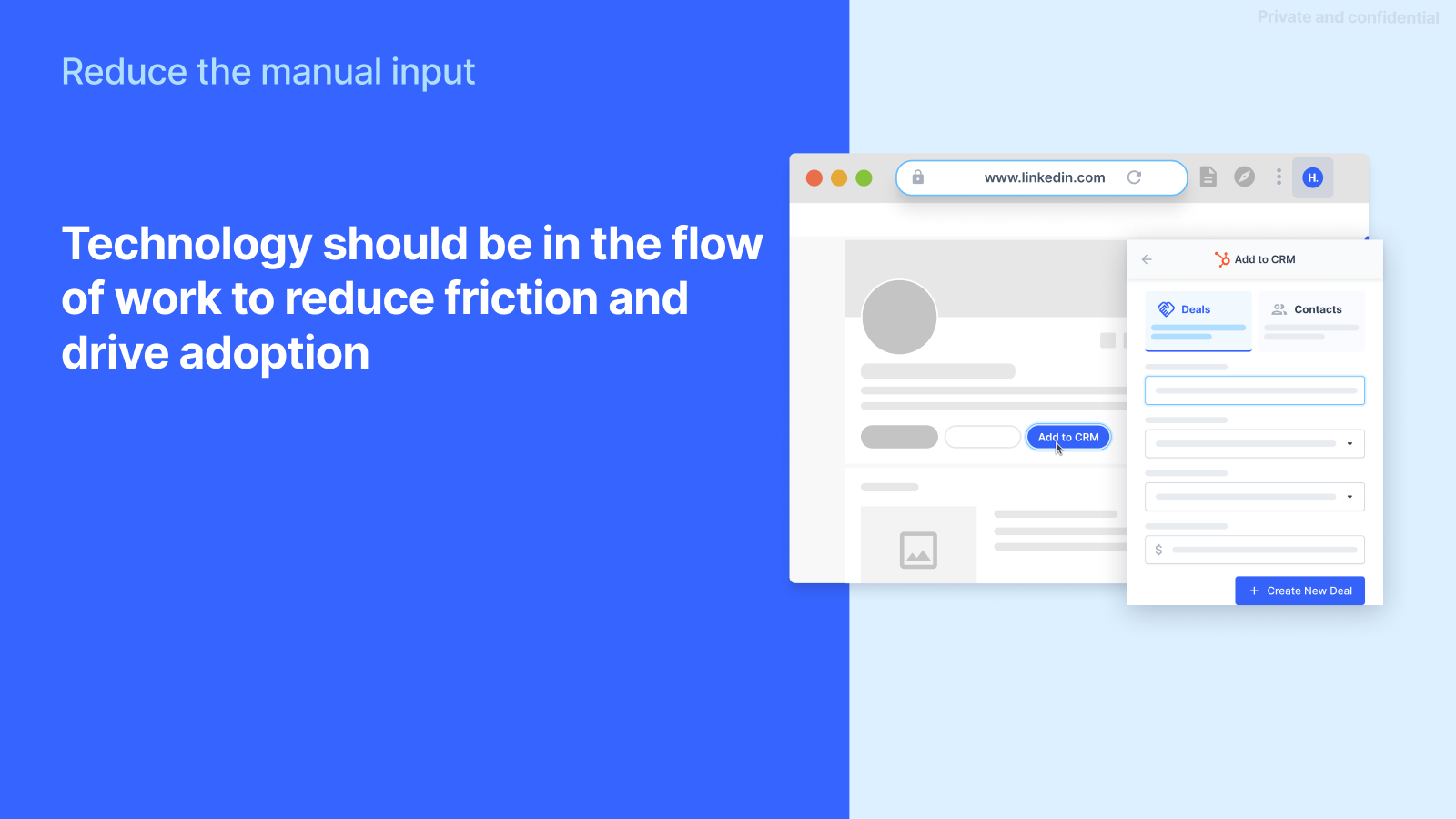 27
Marketing
Prompting your imagination
“Detail success stories or testimonials highlighting the effectiveness of [Your companies] solutions to support SEO-driven content”
Objective -> 
Leverage AI to increase brand visibility and engagement among potential SME clients in the next quarter.
KR1: Use AI for 10 SEO articles, aiming for 30% more organic traffic.
"Give examples of how to tell venue owners that [SMB] solutions enhance the customer experience”
KR2: Focus content on enhanced customer experience, targeting 20% more page views and 15% longer engagement.
"Highlight standout features that drive engagement, ideal for content with high shareability.”
KR3: Publish 3 AI-created content pieces, targeting a 50% increase in shares and engagement.
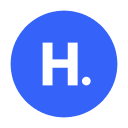 [Speaker Notes: PROMPT 1: TESTED - OK
PROMPT 2: TESTED - OK
PROMPT 3: TESTED - OK

We’ve just heard all about the different disruption types.
This will focus on tech, but I want to share why now
We are currently at a pivotal point in the technology era with the production & release of Large Language Models
A large language model is a type of artificial intelligence model that has been trained on a vast amount of text data. These models are designed to generate human-like text based on the input they receive.
The release oft these models are currently redefining everything.]
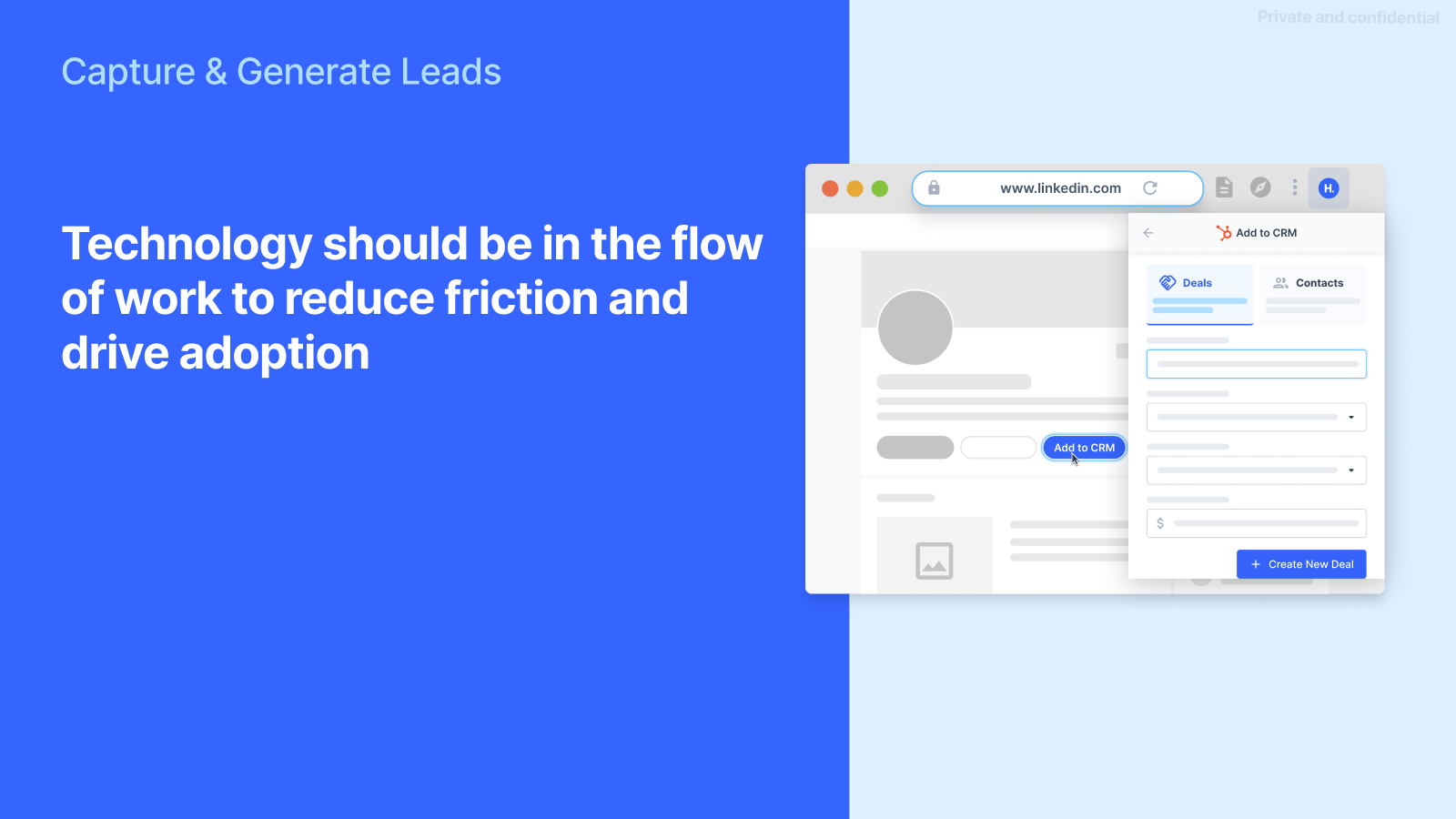 29
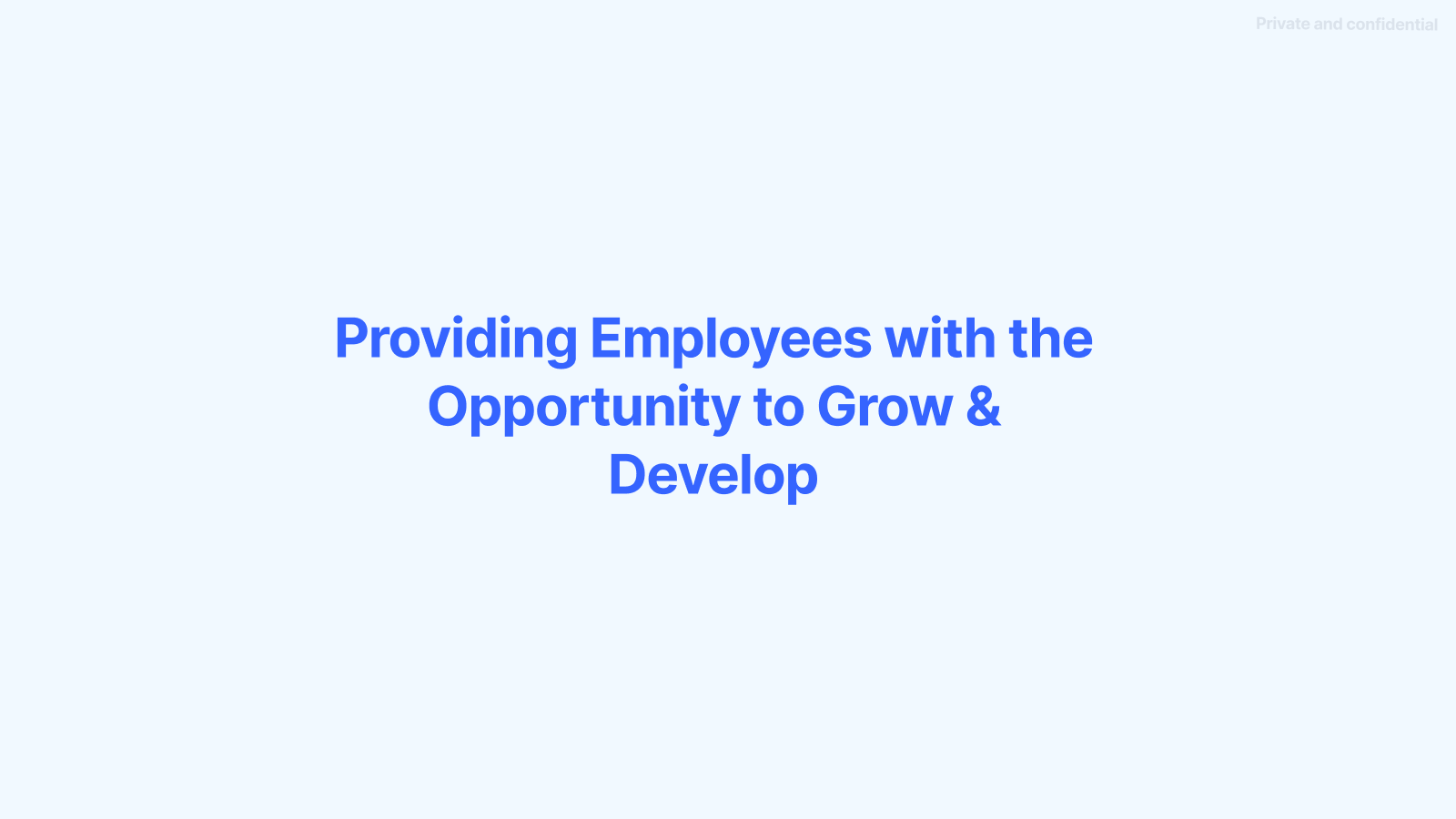 30
A Humble approach to AI mastery
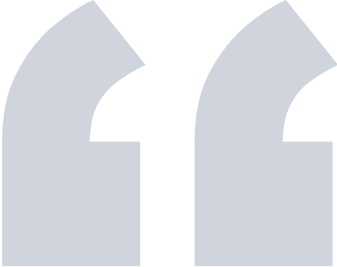 Going from good to Gr-AI-t with AI
We are what we repeatedly do. Excellence, then, is not an act, but a habit."
How to continuously improve your systems and level up your skills to mastery.
– Aristotle
This ancient wisdom emphasises that the consistent practice of good habits, essentially a system of behaviours, leads to excellence.
[Speaker Notes: Breaker slide
Purple–We are what we repeatedly do. Excellence, then, is not an act, but a habit." - Aristotle

This ancient wisdom emphasizes that the consistent practice of good habits, essentially a system of behaviors, leads to excellence.
"You do not rise to the level of your goals. You fall to the level of your systems." - James Clear

This quote underlines the importance of having strong systems in place, rather than relying solely on ambitious goals.]
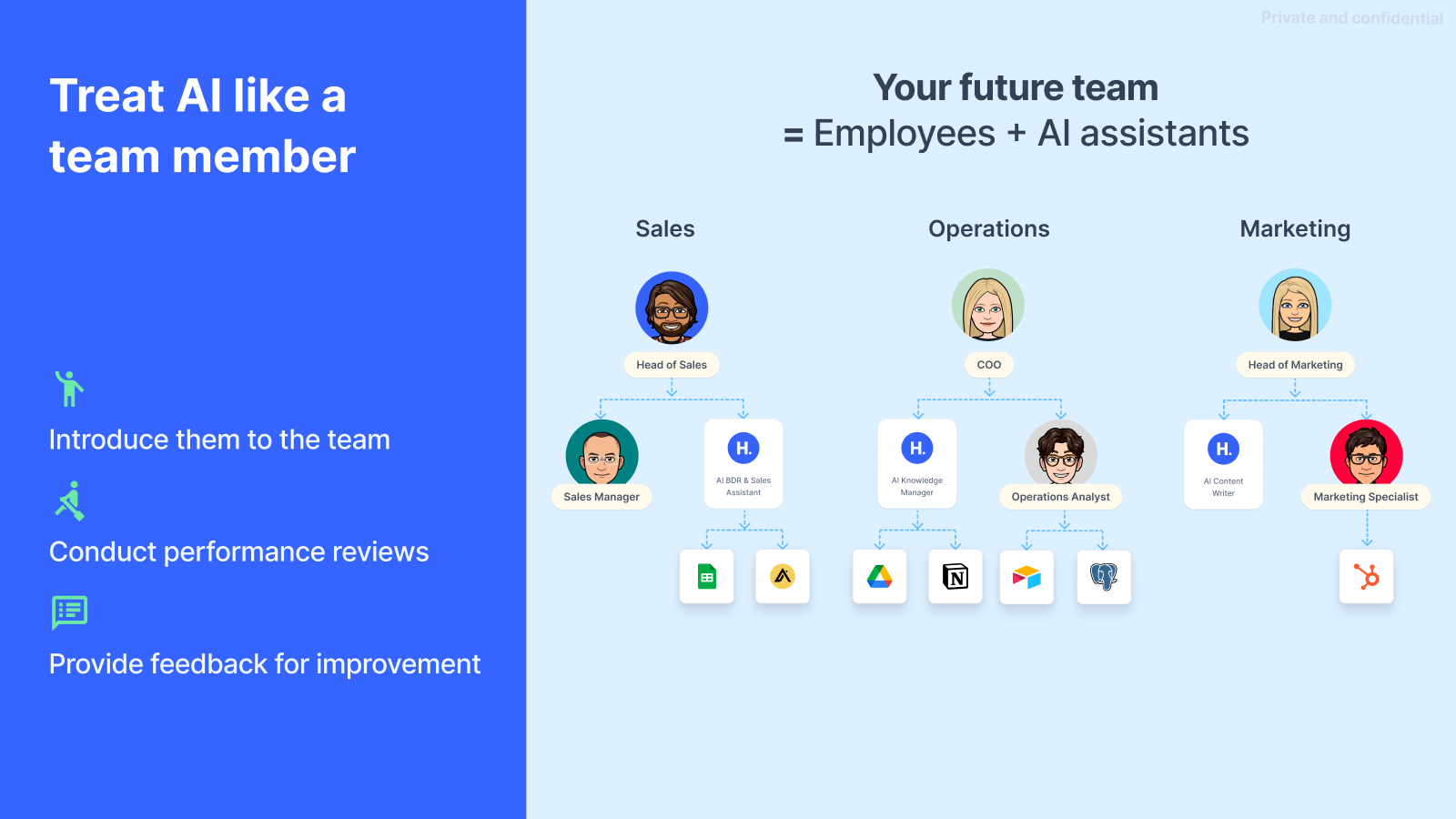 32
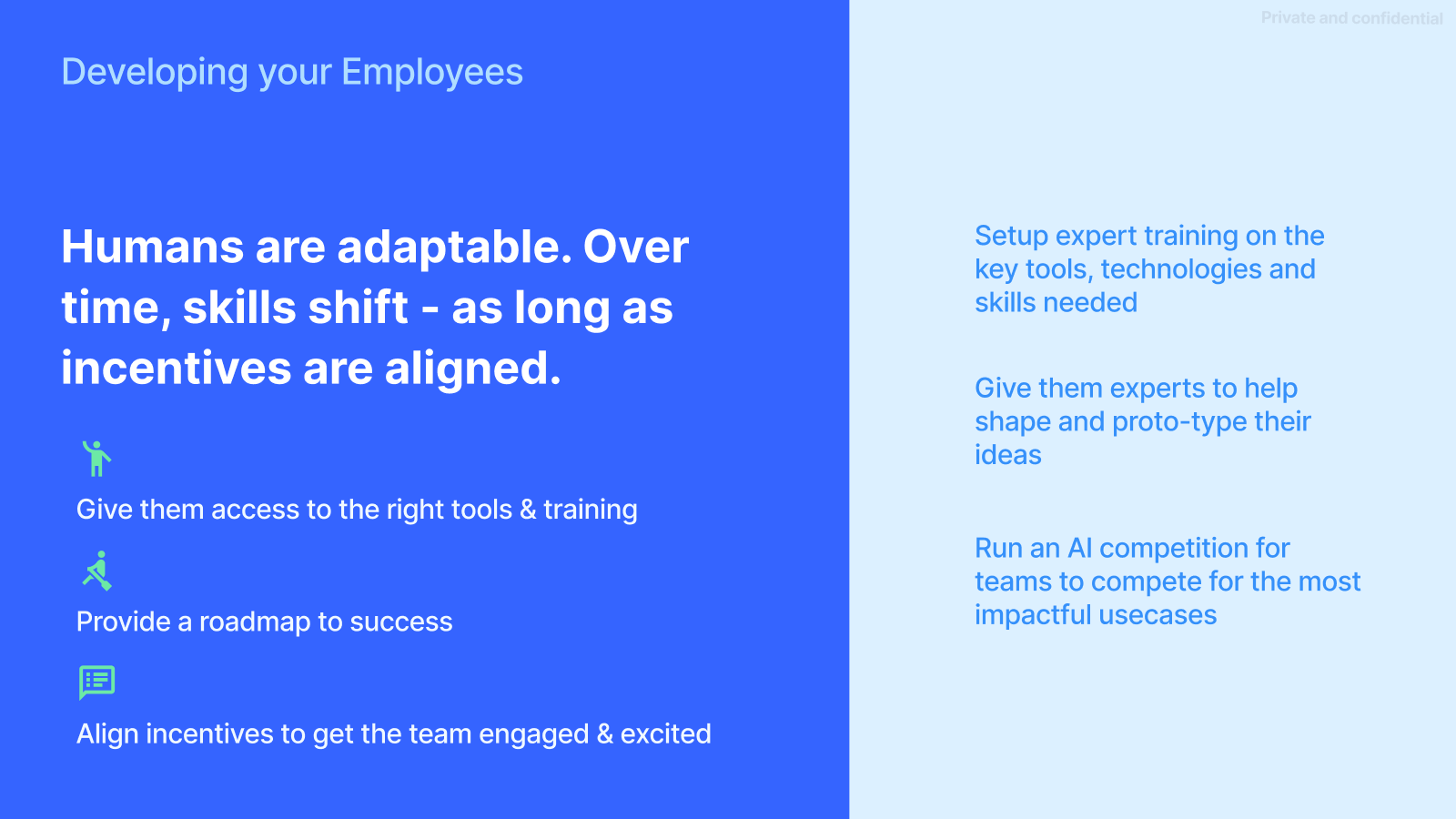 33
A Humble Recap
New AI & Automation tools are here and ready for SMBs
AI is for everyone - you can use it across all departments
Drive adoption with tools that exist within your ‘flow of work’
Think about AI like a colleague and give feedback
Support your team with the right training, tools & incentive
…and it will accelerate your business and the livelihoods of your team!
[Speaker Notes: Go for process automationLeverage data for insightsTreat AI like an internRefine through iterationAI is for everyonePeople are adaptable]
Connect on…
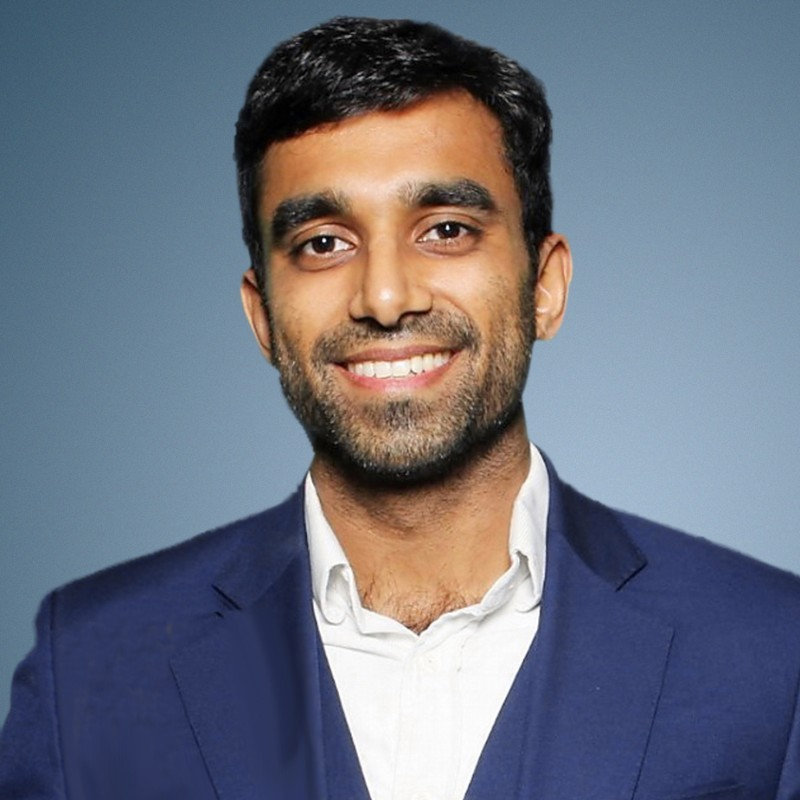 Want our guide on how SMBs can use AI & Automation?
Scan or email me.
To learn more about how AI can be used in your business
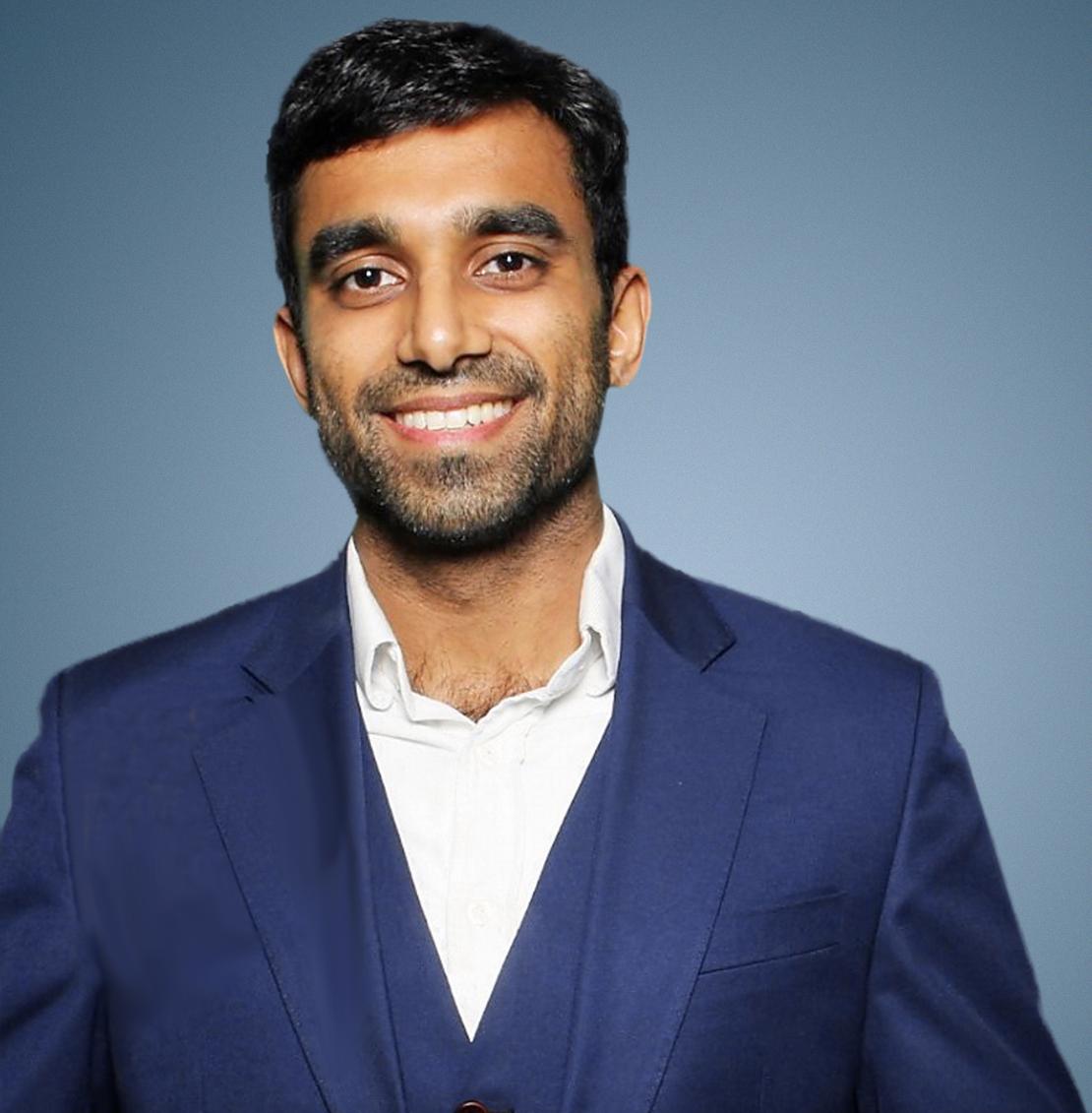 /mahdishariff
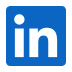 mahdi@thehumbleai.com
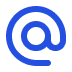 thehumbleai.com
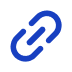 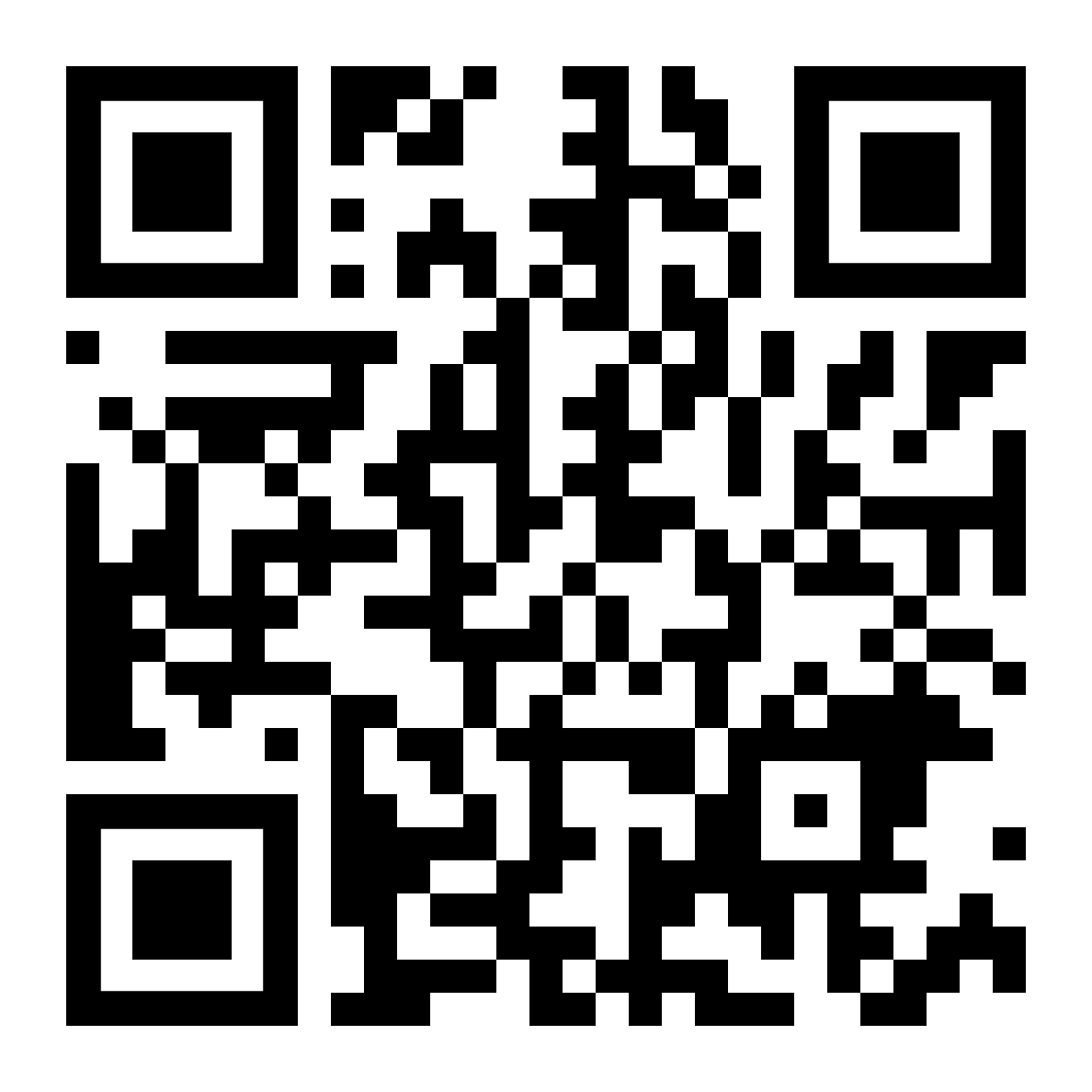 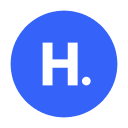 Humble
Making the power of data, automation and AI accessible to everyone.
35
Copyright of Humble AI limited. All rights reserved.
[Speaker Notes: - The technology is here, the time is now, the opportunity is yours.]
#helptogrow
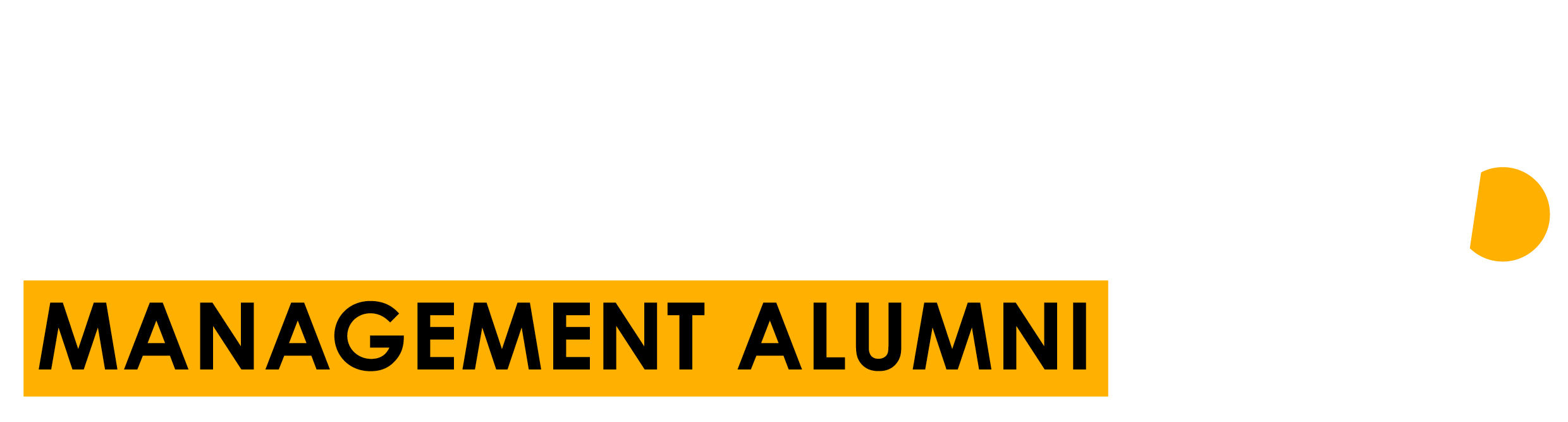 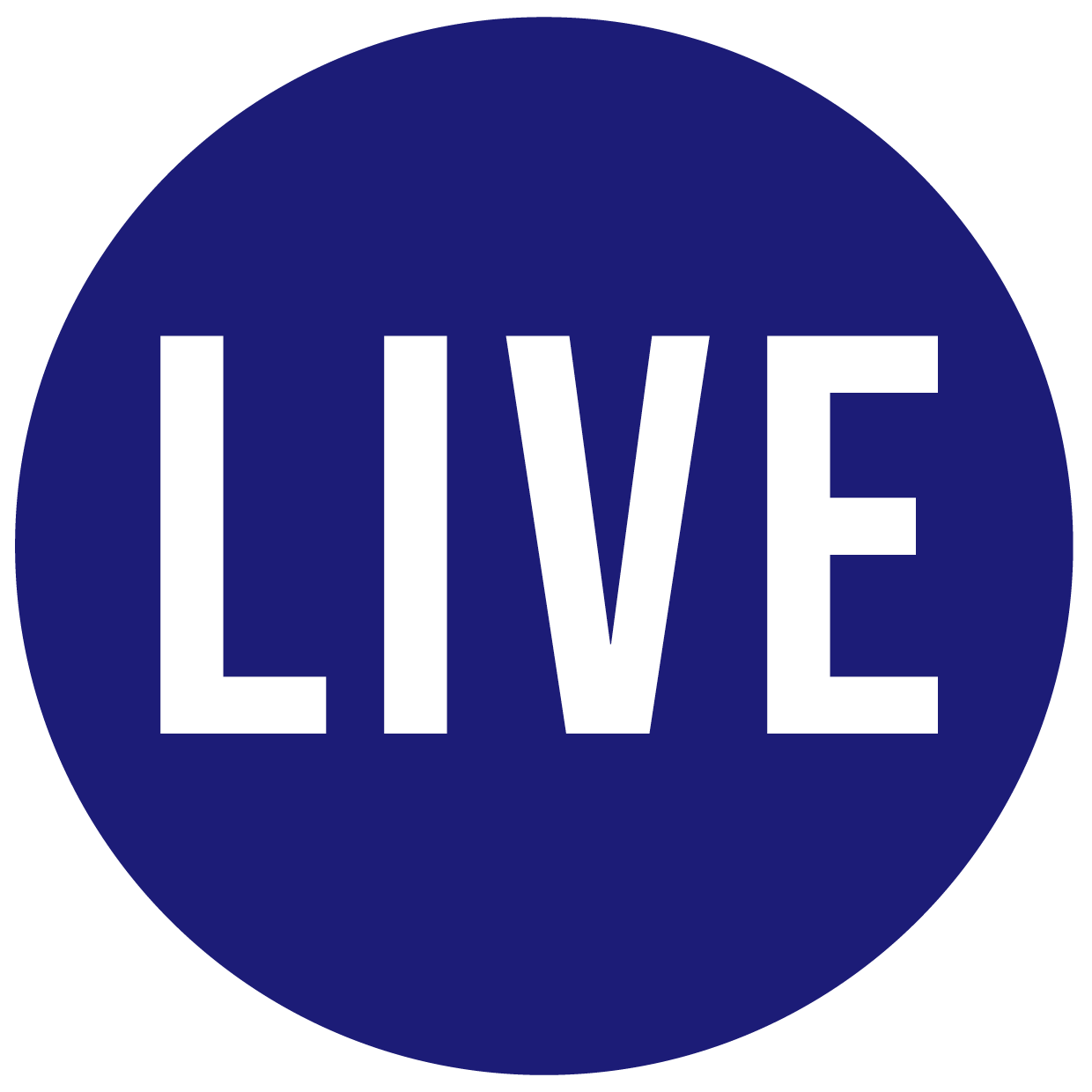 Leave your feedback for the Help to Grow: Management Alumni Network team.

Please scan the QR code.
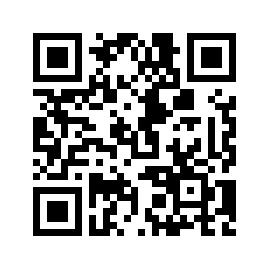 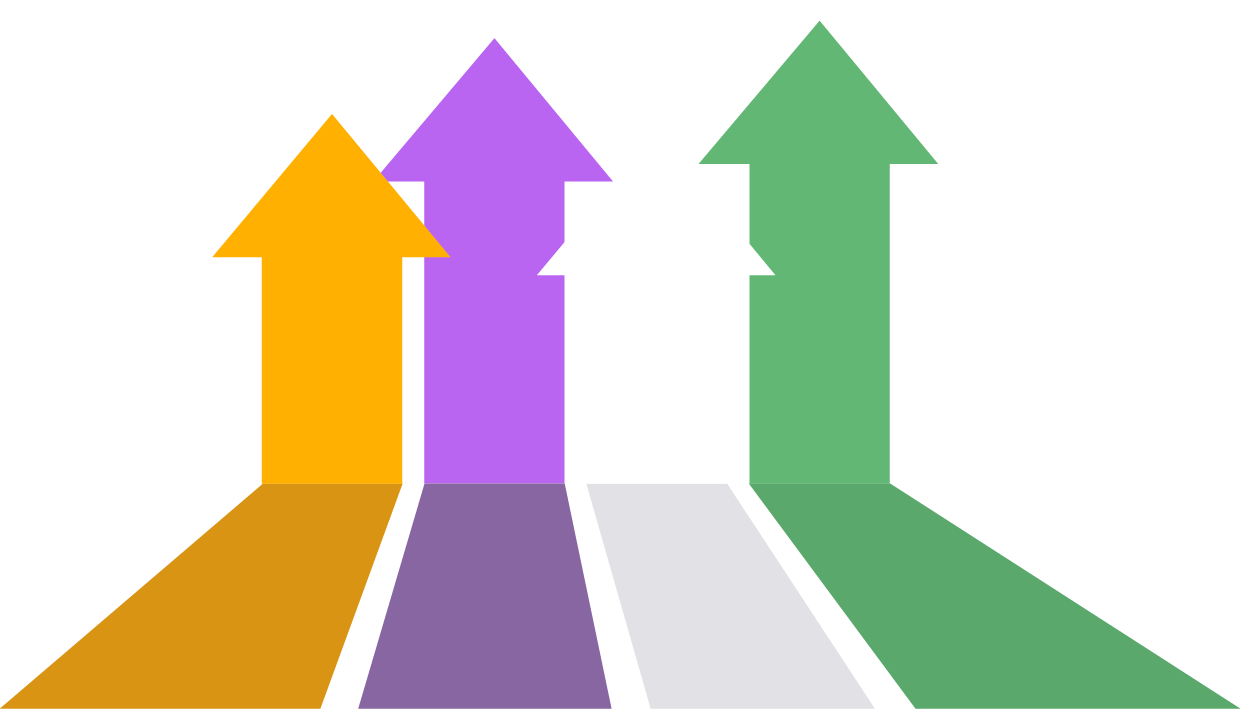 sales: understanding 
your customerBREAKOUT ROOM #1
employee engagementBREAKOUT ROOM #3
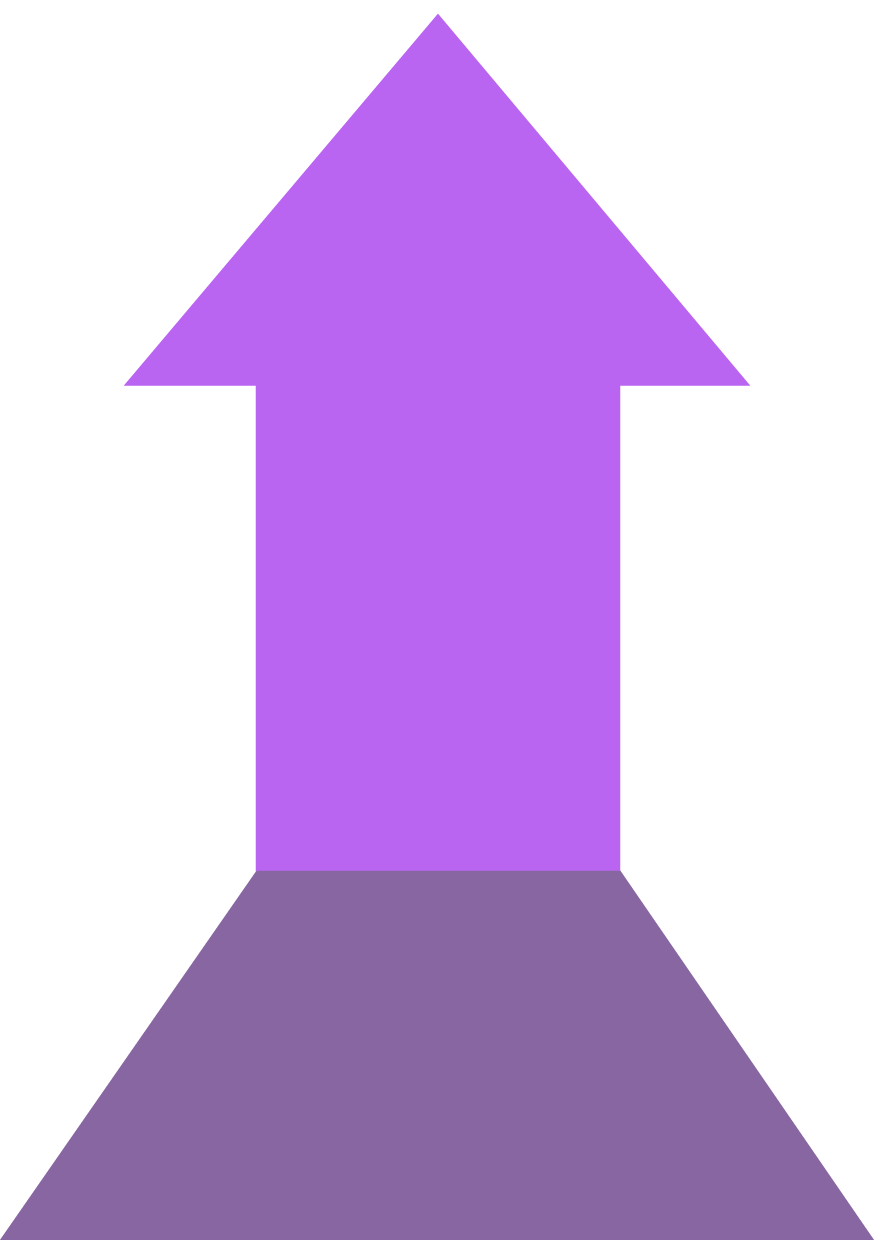 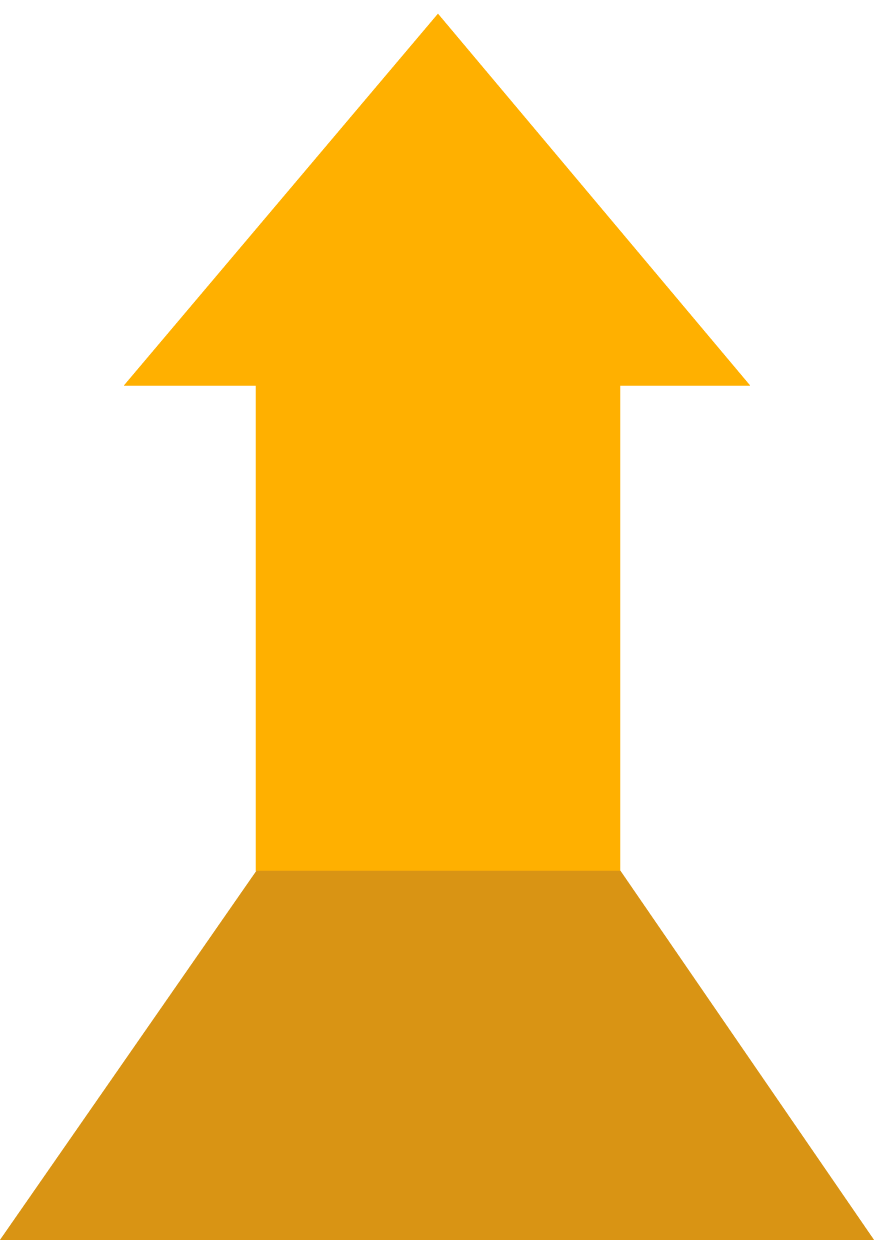 strategy: a practical 
masterclassFinsbury suite
international salesBREAKOUT ROOM #4
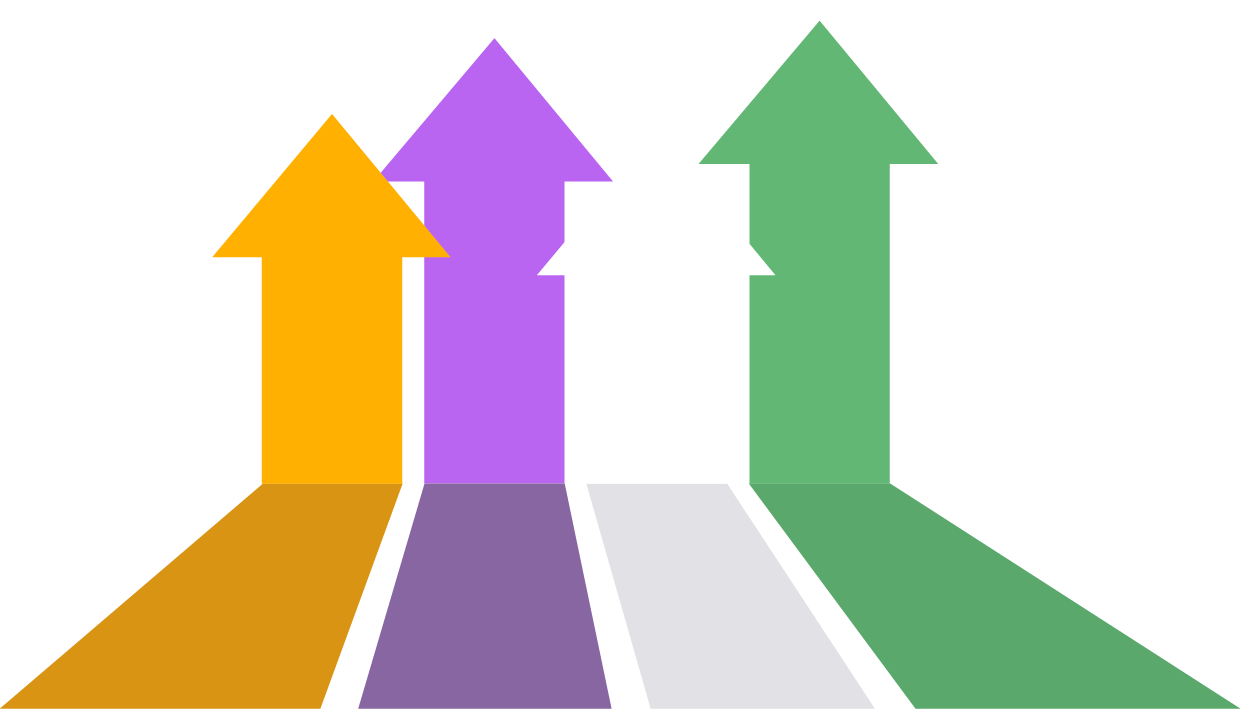 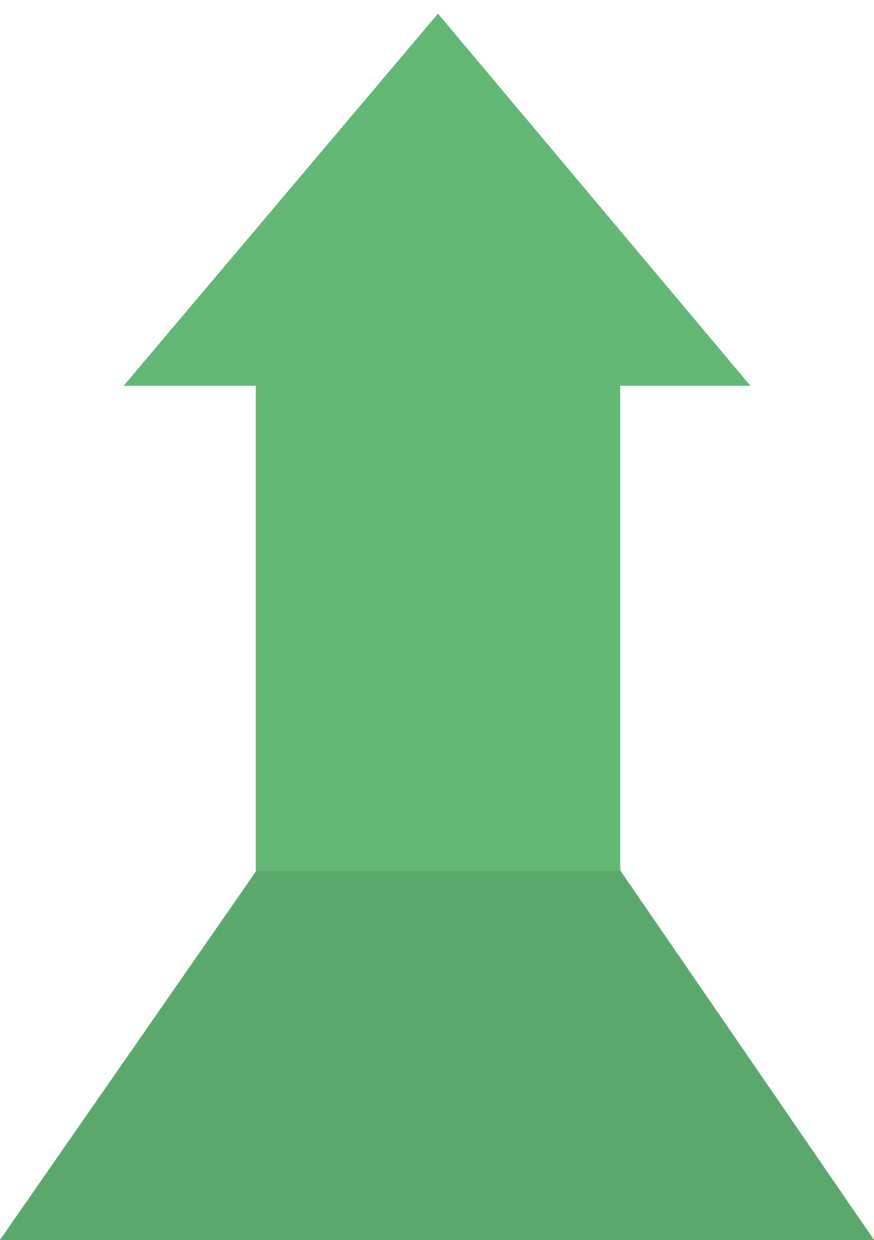 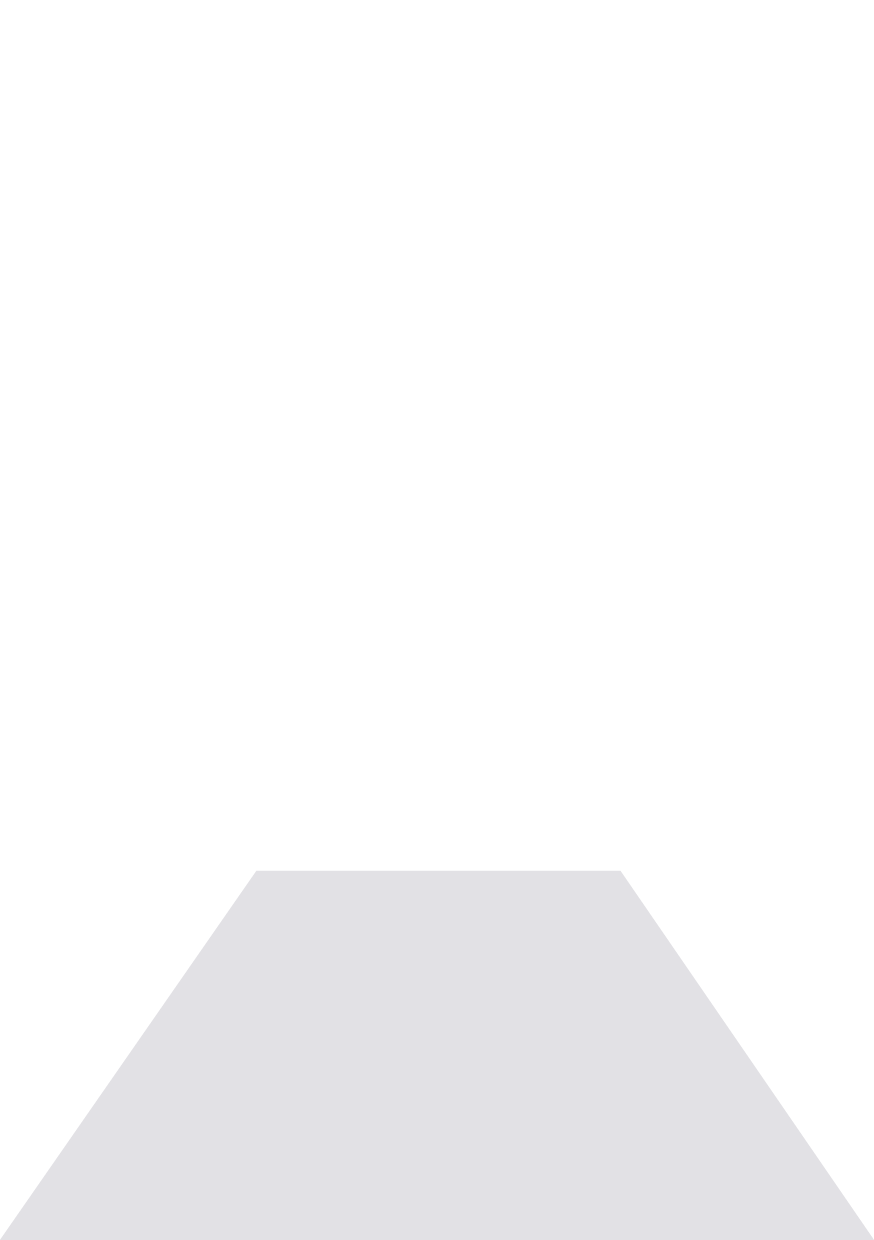